CSCE 230, Fall 2013Chapter 5: Basic Processing UnitPart 2: Control Unit
Mehmet Can Vuran, Instructor
      University of Nebraska-Lincoln
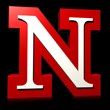 Acknowledgement: Overheads adapted from those provided by the authors of the textbook
Processor control section
When an instruction is read, it is placed in IR.
The control circuitry decodes the instruction.
It generates the control signals that drive all units.
The Immediate block extends the immediate operand to 32 bits as specified in the instruction.
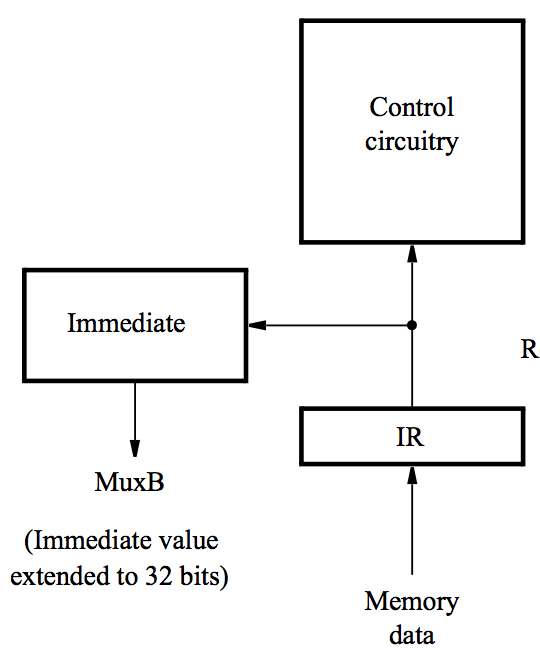 2
Control signal generation
There are two basic approaches: hardwired control and microprogramming
Hardwired control involves implementing circuitry that considers  step counter, IR, ALU result, and external inputs. Step counter keeps track of execution progress, one clock cycle for each of the five steps described earlier.
Microprogramming involves creating another layer of interpretation, below ISA, for interpreting each ISA instruction.
3
Hardwired generation of control signals
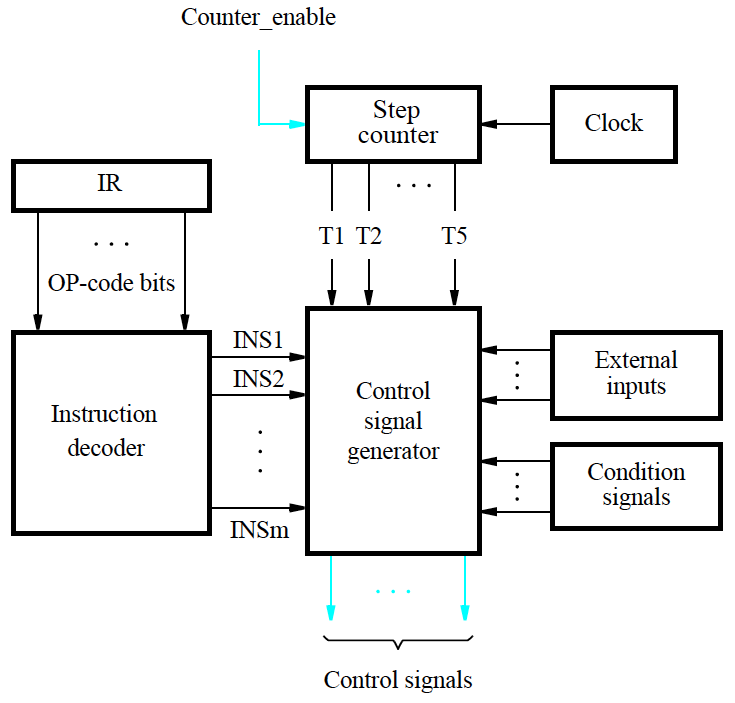 4
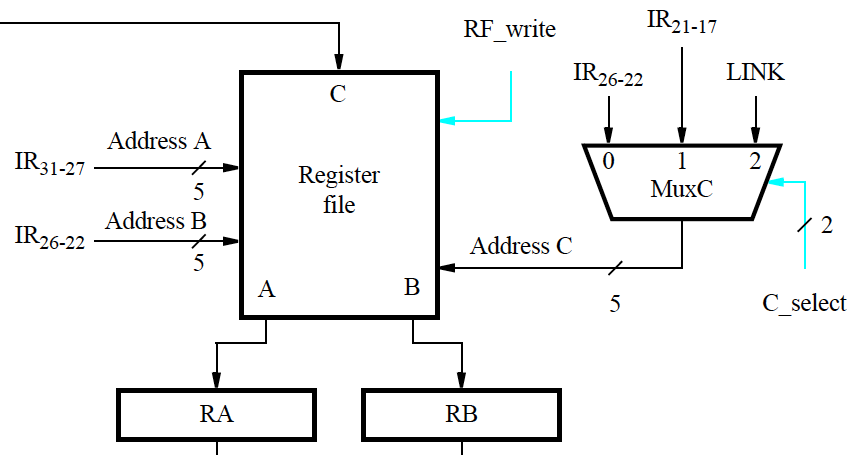 Datapath + Control
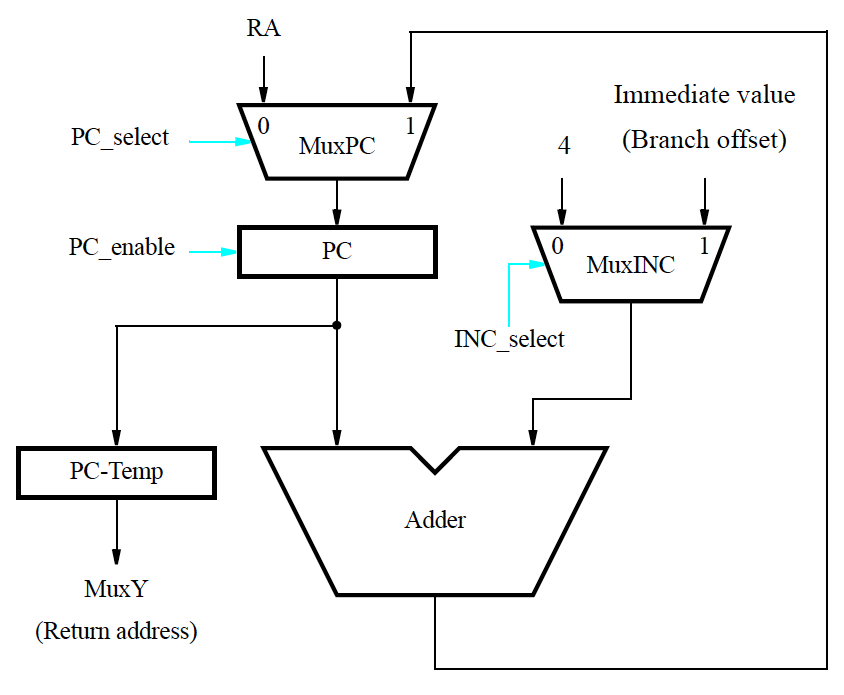 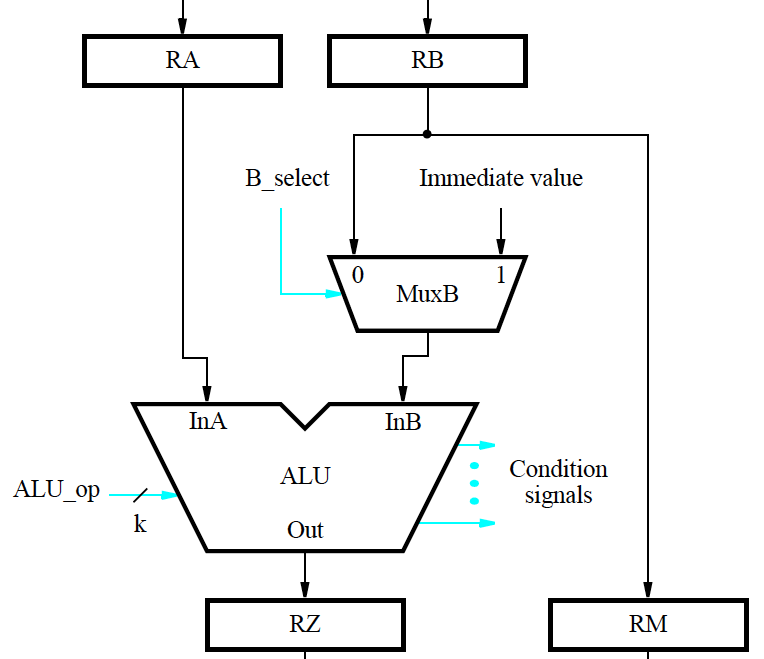 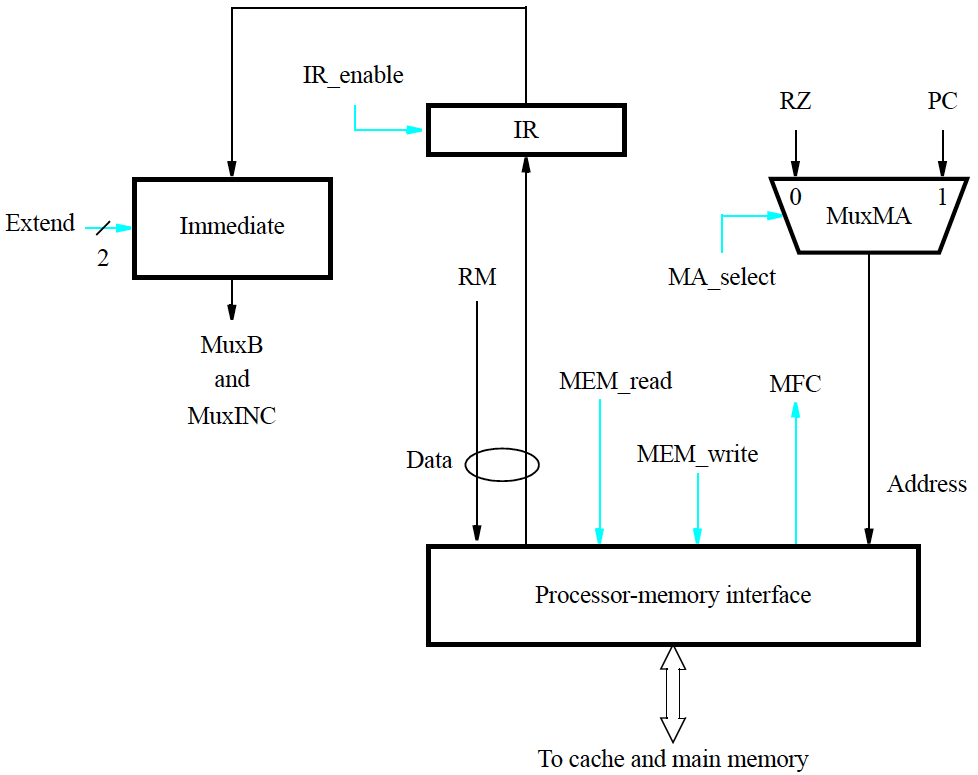 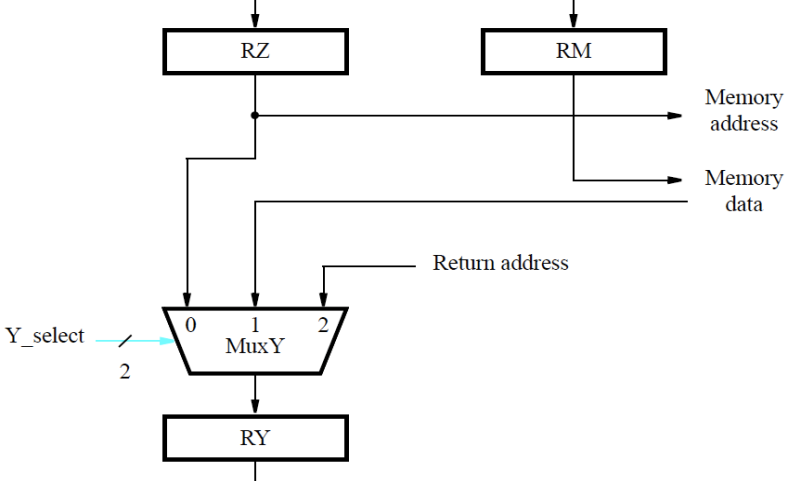 5
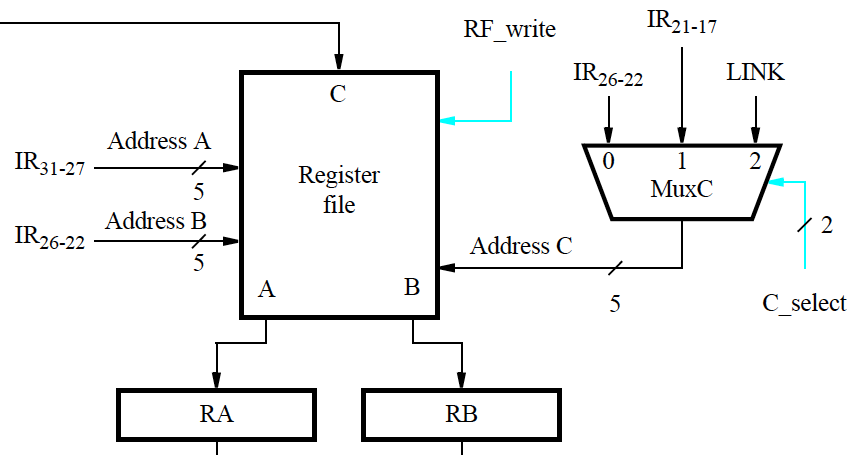 Stage 1: Instruction Fetch
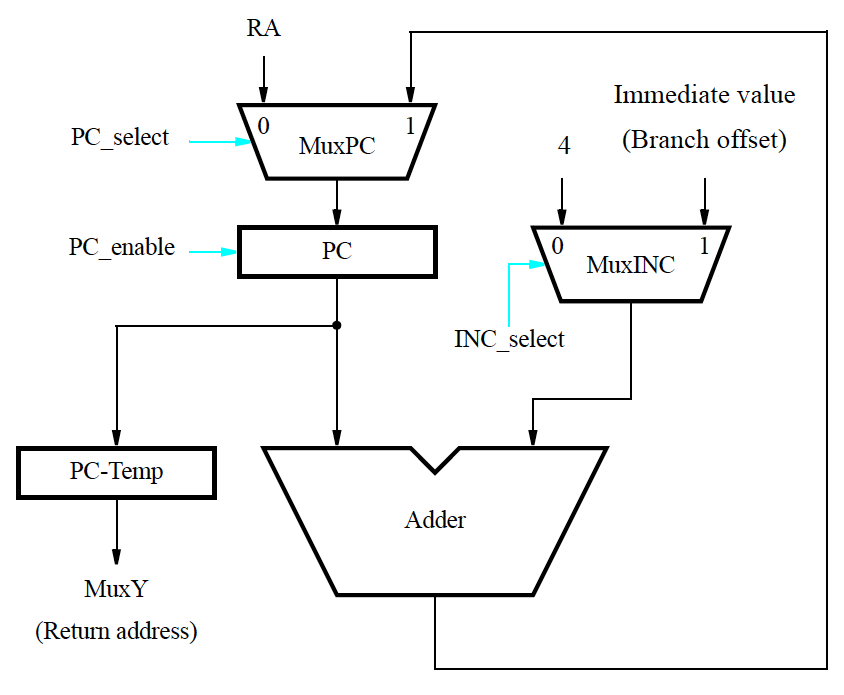 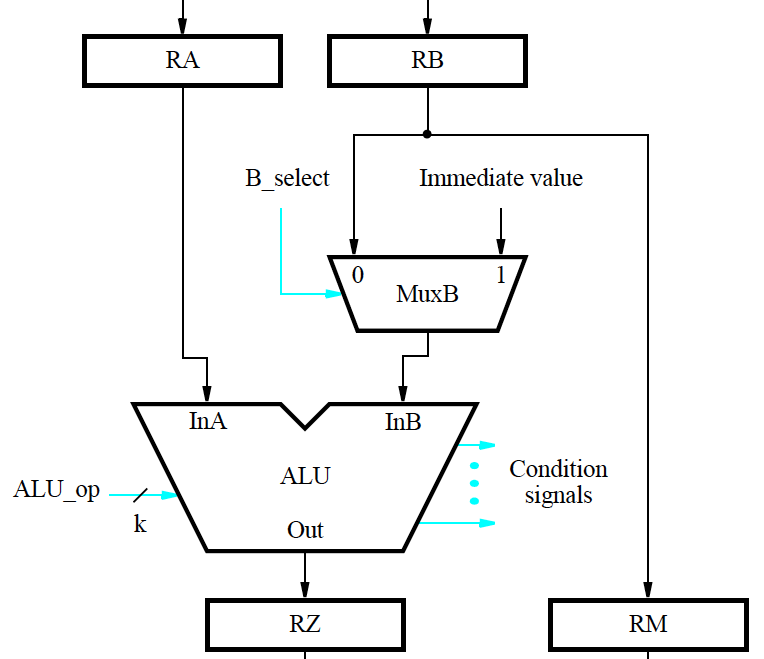 Address = PC,
PC = PC+4
MA_select = 1
MEM_read
INC_select =0
PC_select = 1
PC_enable
if(MFC=1) IR = MemData
if(MFC) IR_enable = 1
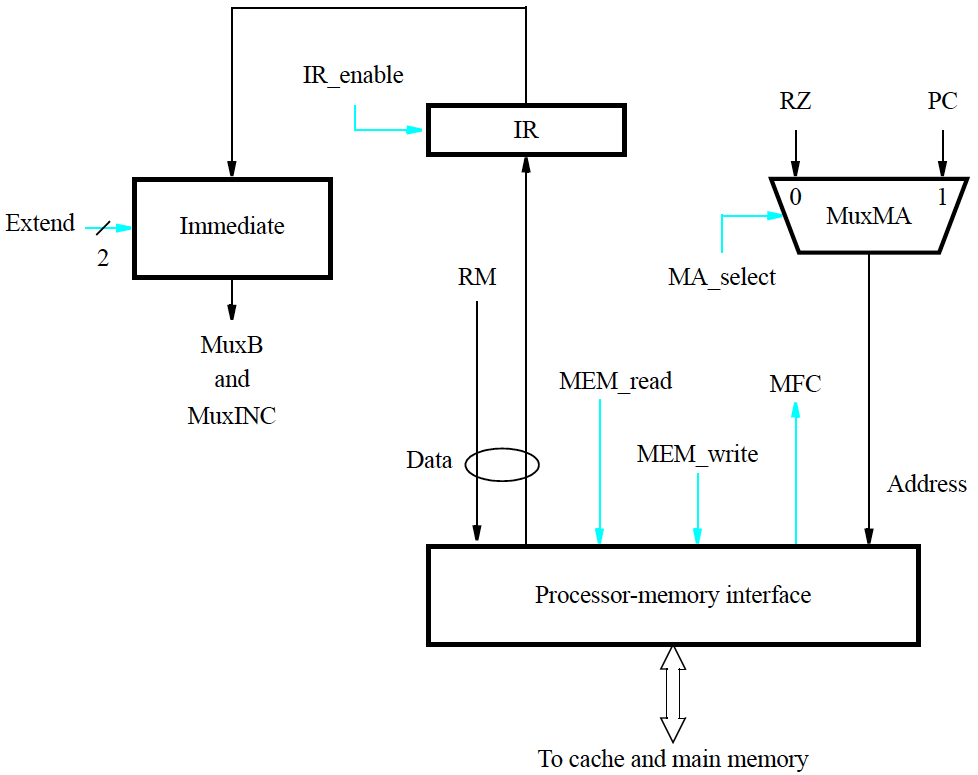 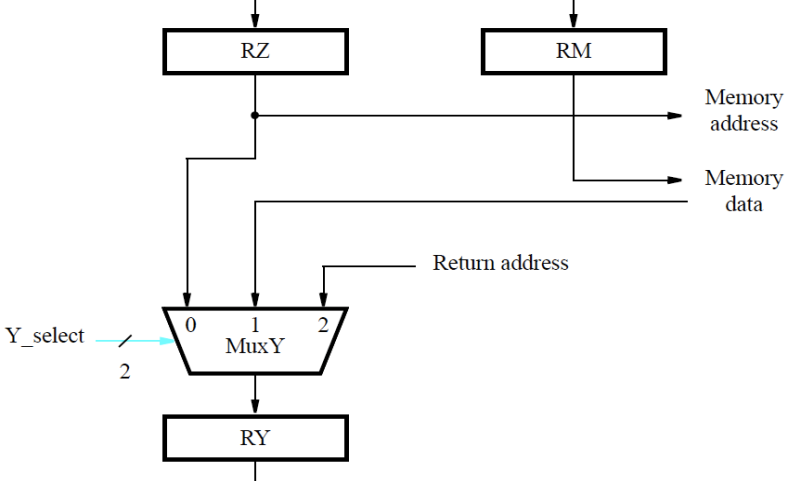 6
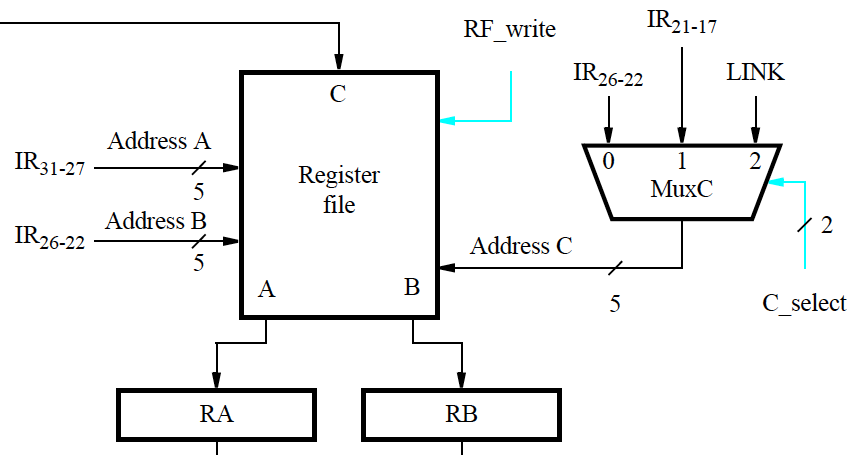 Stage 2: Instruction Decode
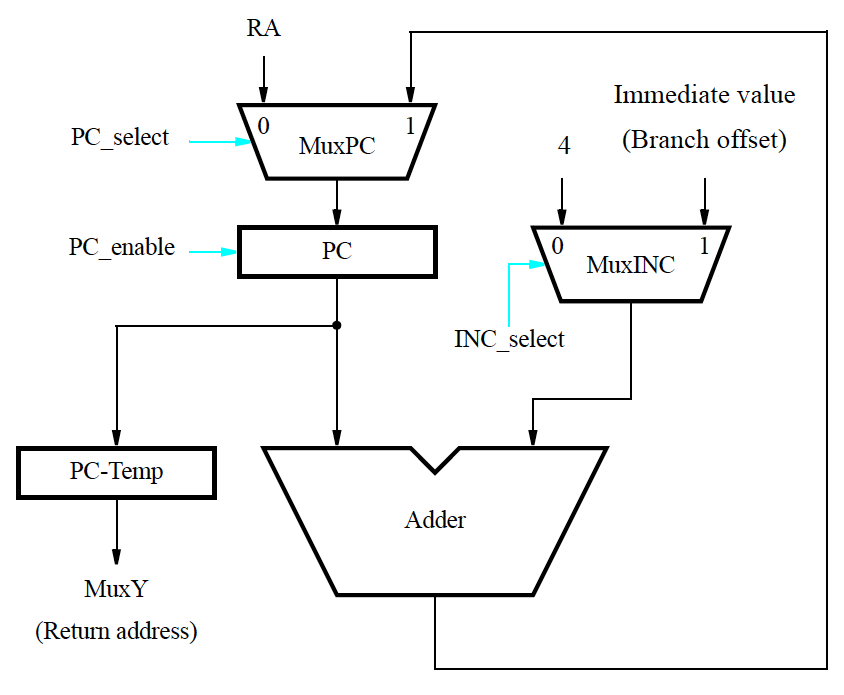 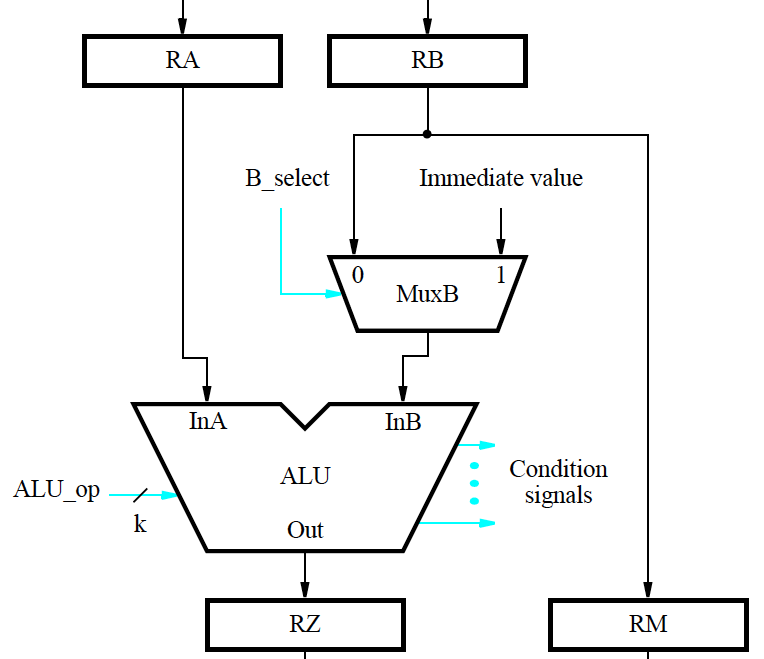 Instruction in IR decoded by the Control Unit logic (not shown)

Source-register fields in IR (IR31-27 and IR26-22) determine Address  A and Address B of Register File.
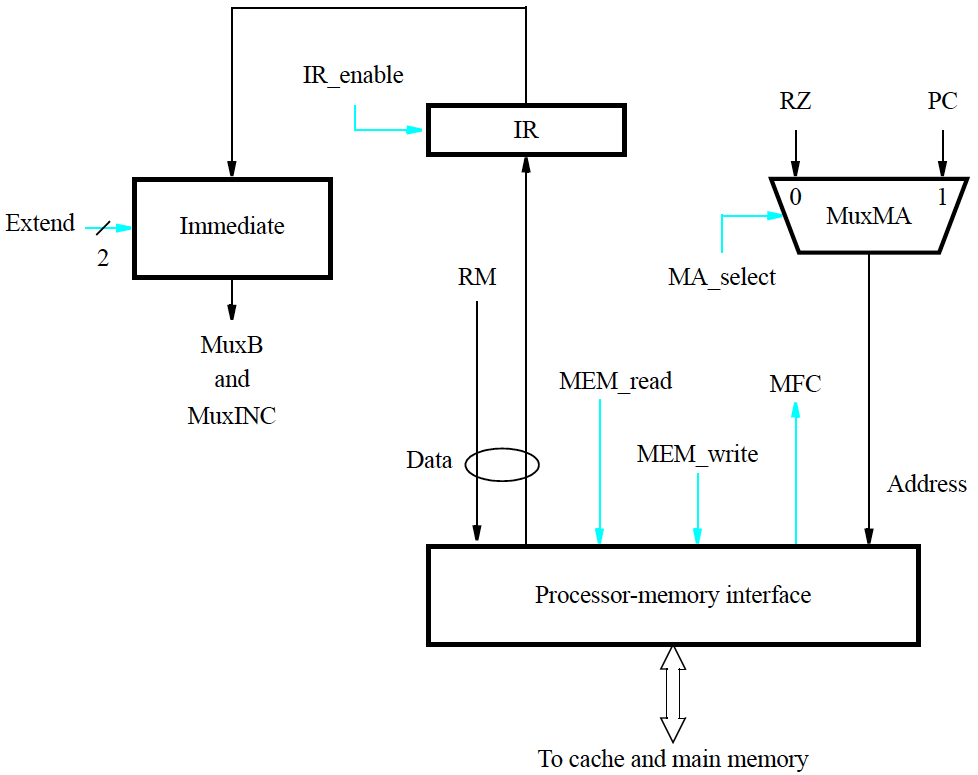 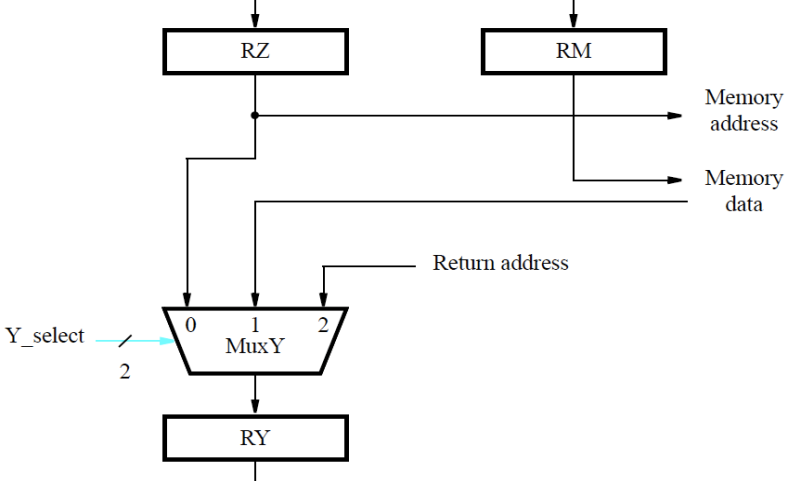 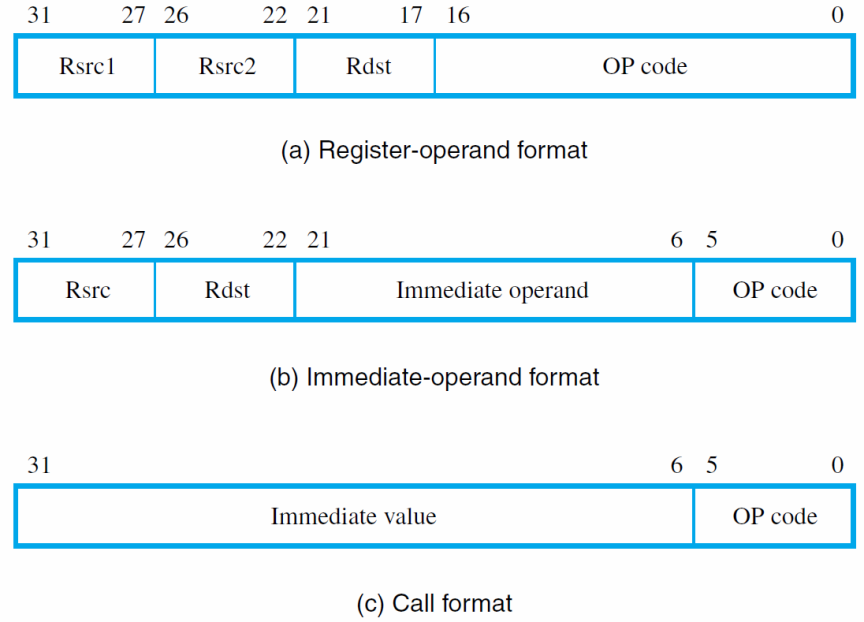 7
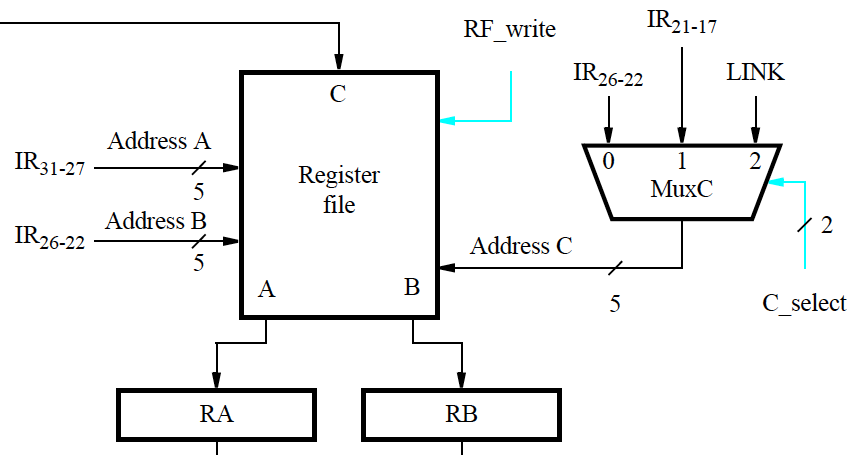 Stages 2-5: R-Type
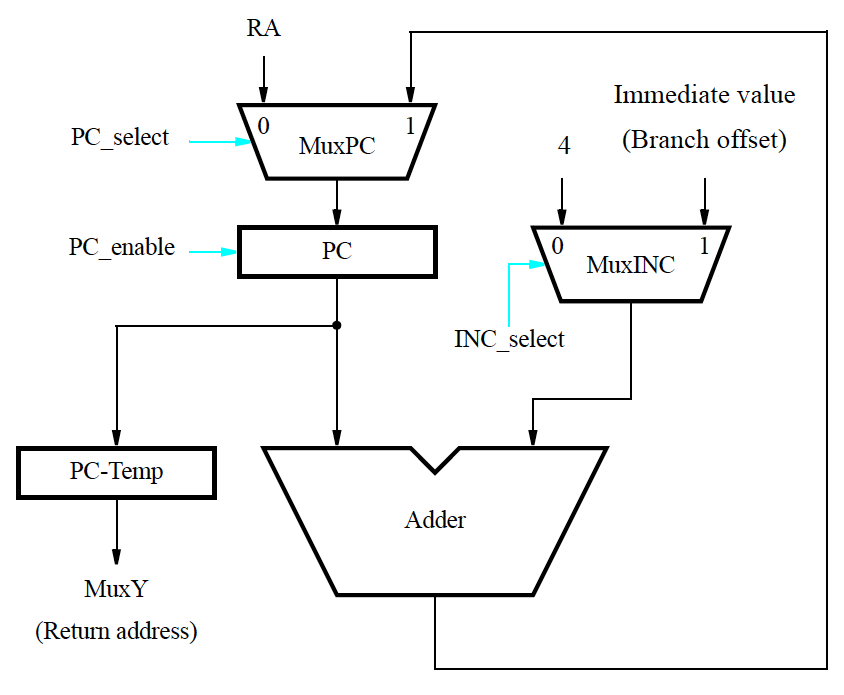 Stage 2:
RA = RegFile[AddressA],
RB = RegFile[AddressB]
(These and other buffer registers can be enabled for every clock cycle so no enable signals necessary)
Stage 3:
RZ = [RA] op [RB]
B_select = 0,
ALU_op = op
Stage 4: 
RY = [RZ]
Y_select = 0
Stage 5: 
RegFile[AddressC] = RY
RF_write = 1
C_select = 01
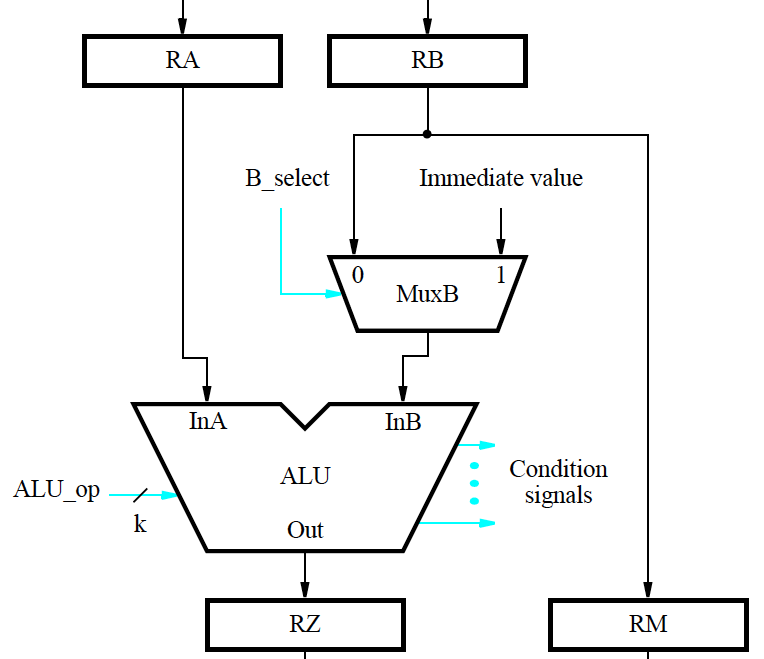 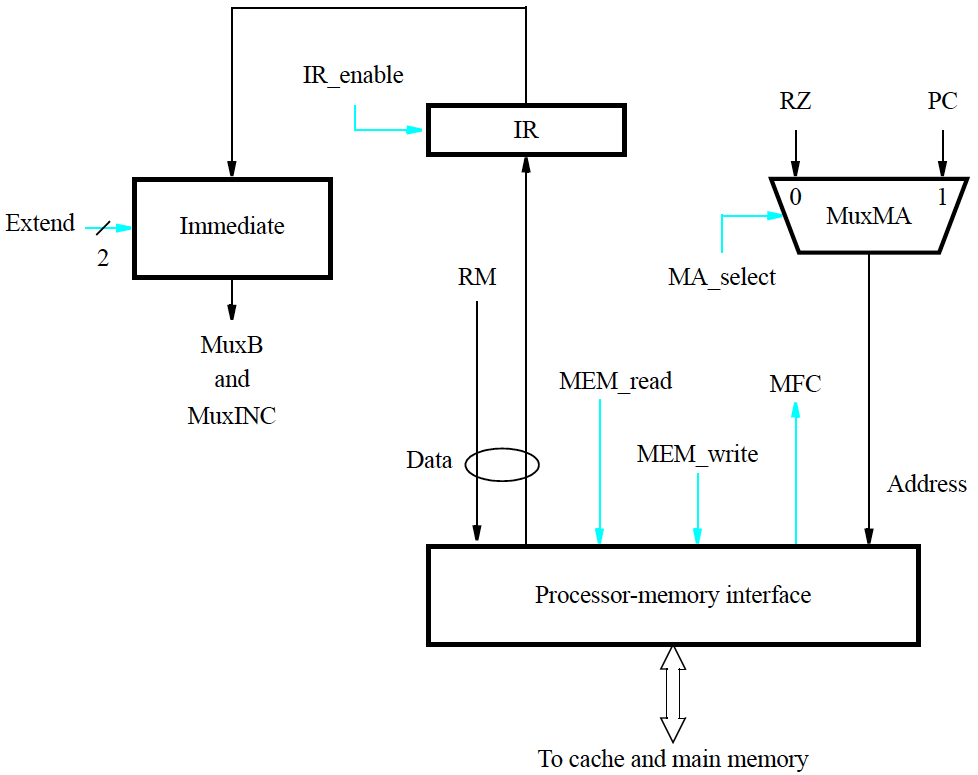 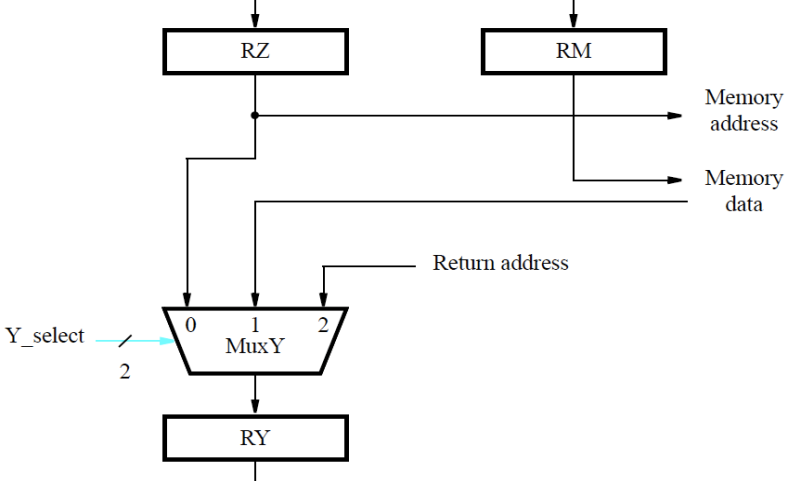 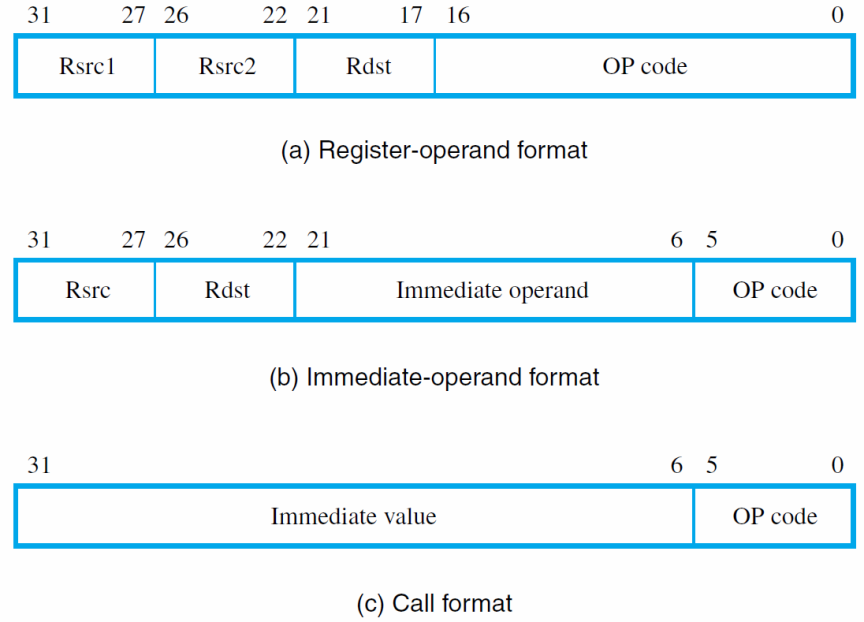 8
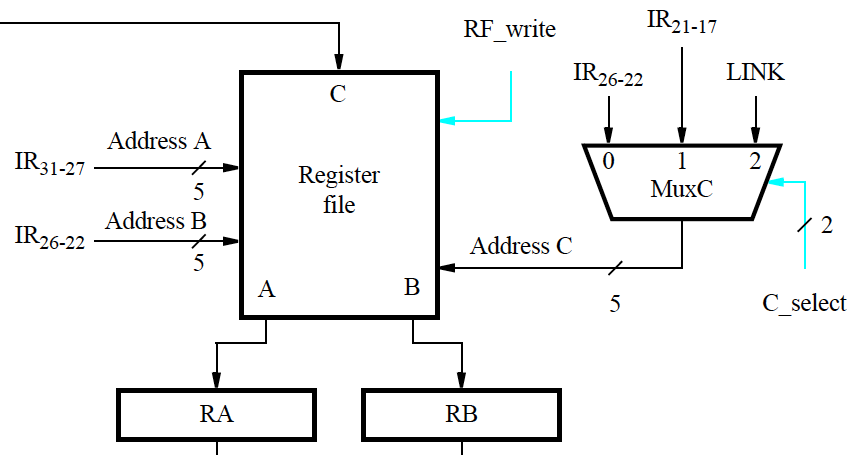 Stages 2-5: Load Inst.
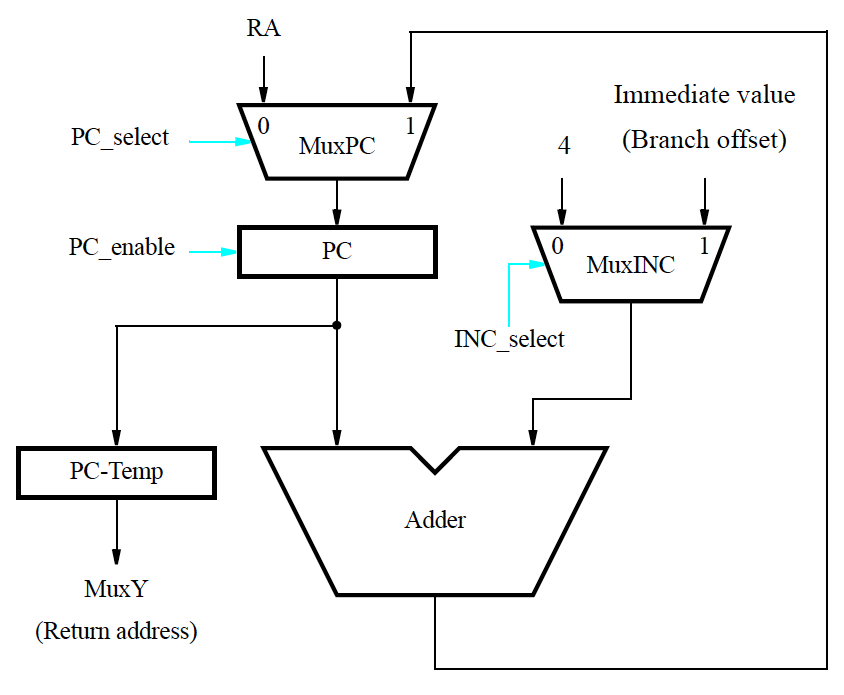 Stage 2:
RA = RegFile[AddressA],
RB = RegFile[AddressB]
Stage 3:
RZ = [RA] op Immediate
B_select = 1,
ALU_op = Add
Stage 4: 
Memory address = [RZ]
MA_select = 0
MEM_read
      if(MFC=1) RY= MemData
if(MFC) Y_select = 1
Stage 5: 
RegFile[AddressC] = RY
RF_write = 1
C_select = 00
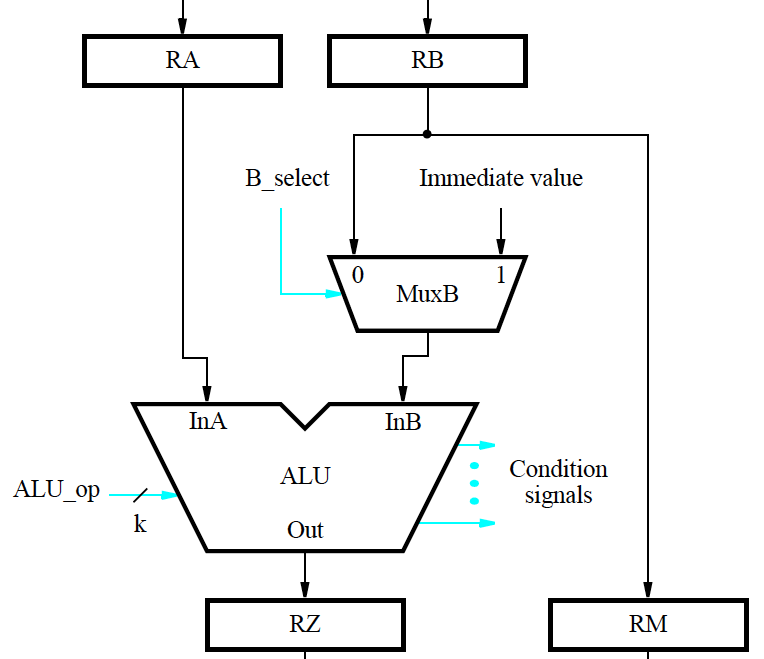 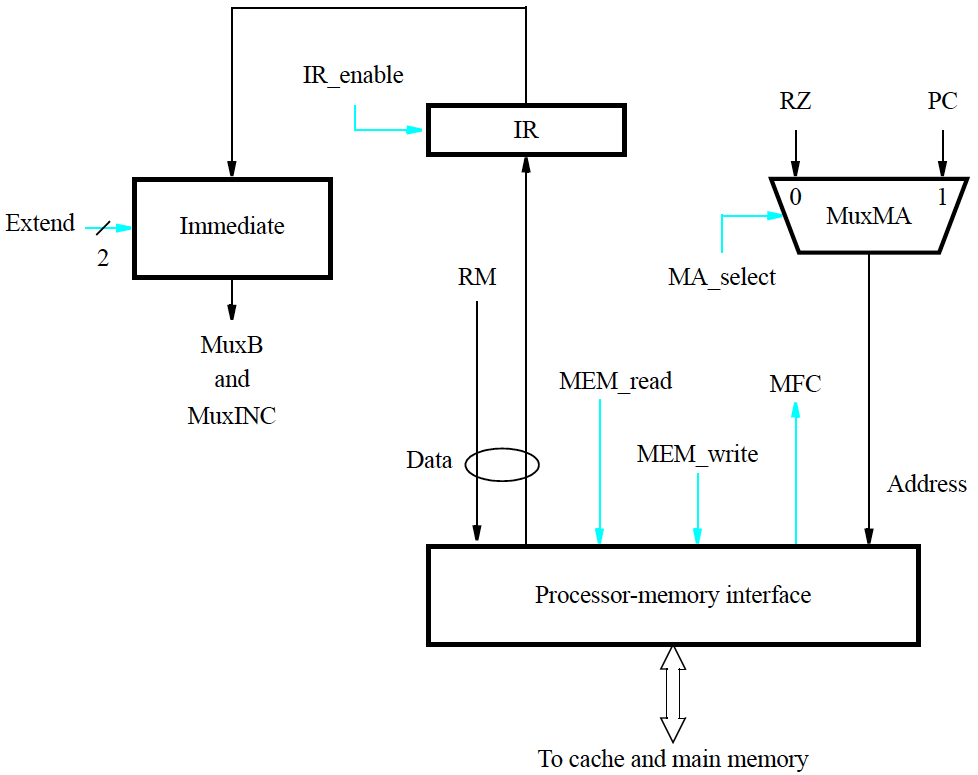 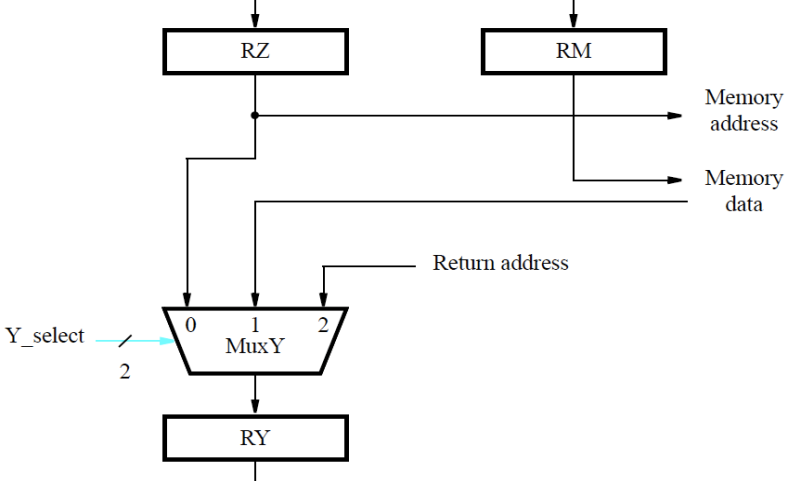 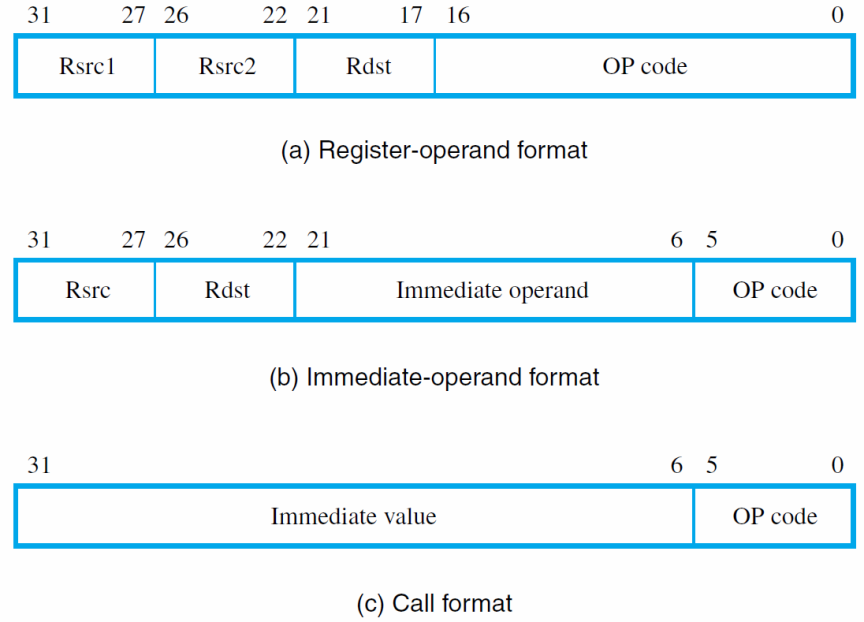 9
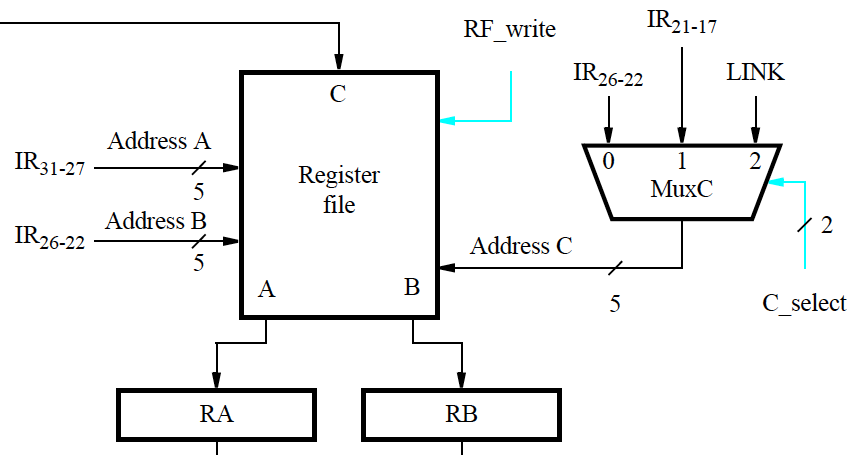 Stages 2-5: Store Inst.
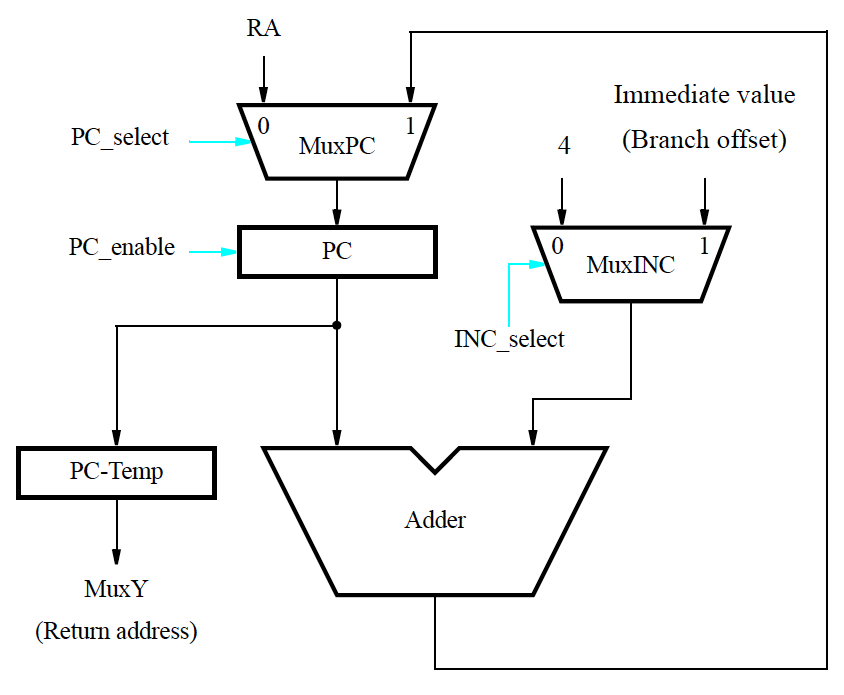 Stage 2:
RA = RegFile[AddressA],
RB = RegFile[AddressB]
Stage 3:
RZ = [RA] op Immediate
RM = [RB]
B_select = 1,
ALU_op = Add
Stage 4: 
Memory address = [RZ]
Memory data = [RM]
MA_select = 0
MEM_write
     while(!MFC)
Wait for MFC
Stage 5: Idle
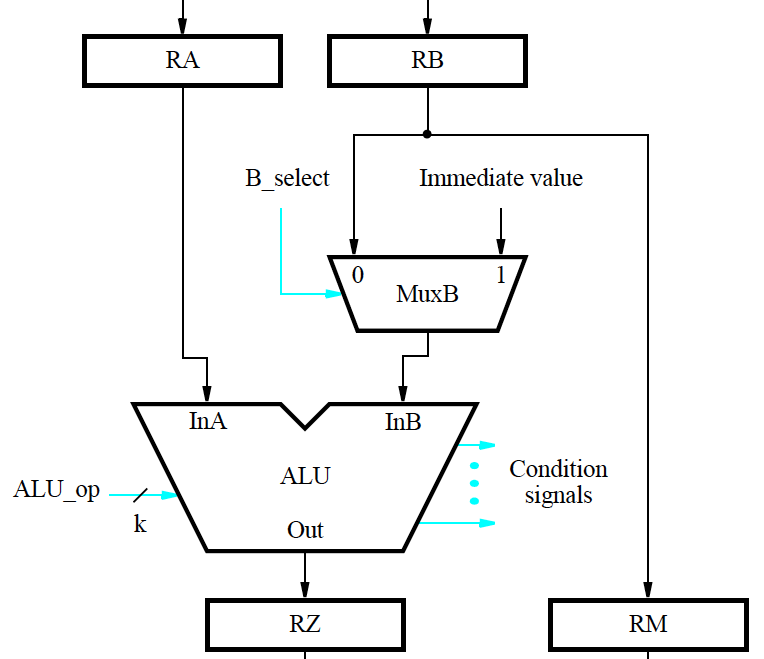 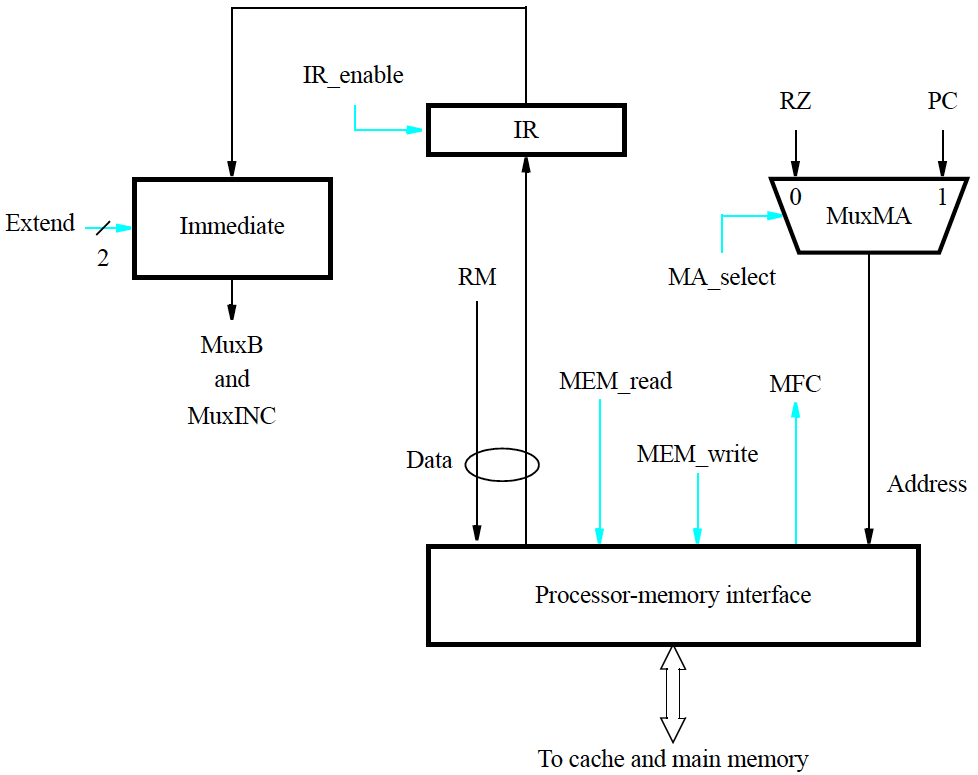 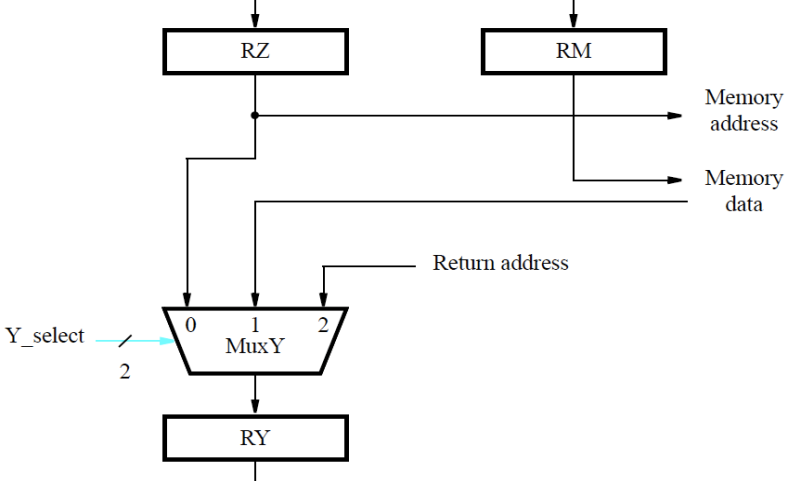 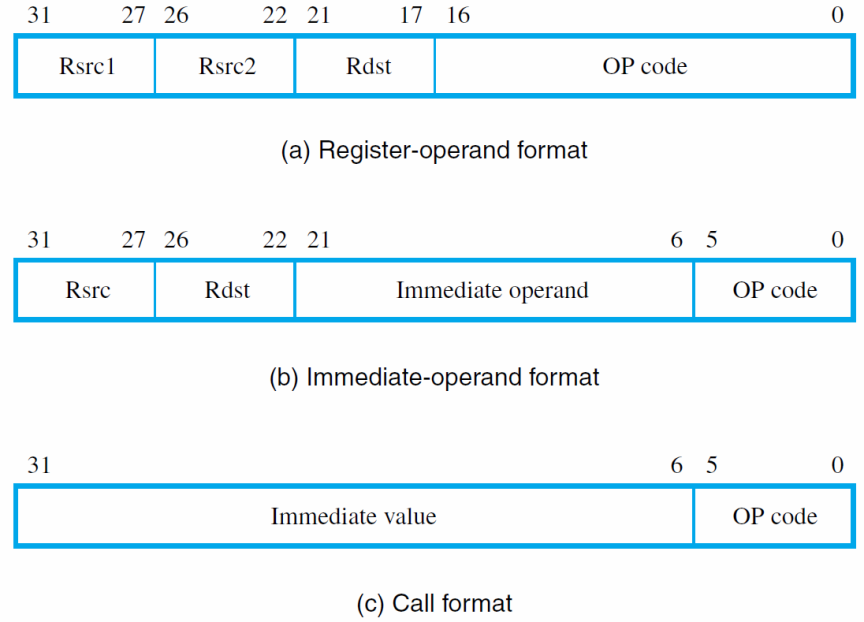 10
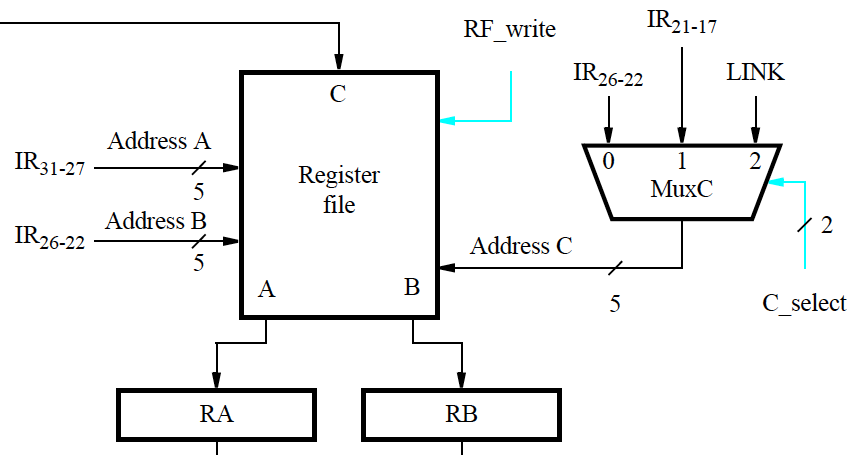 Stages 2-5: Call Inst.
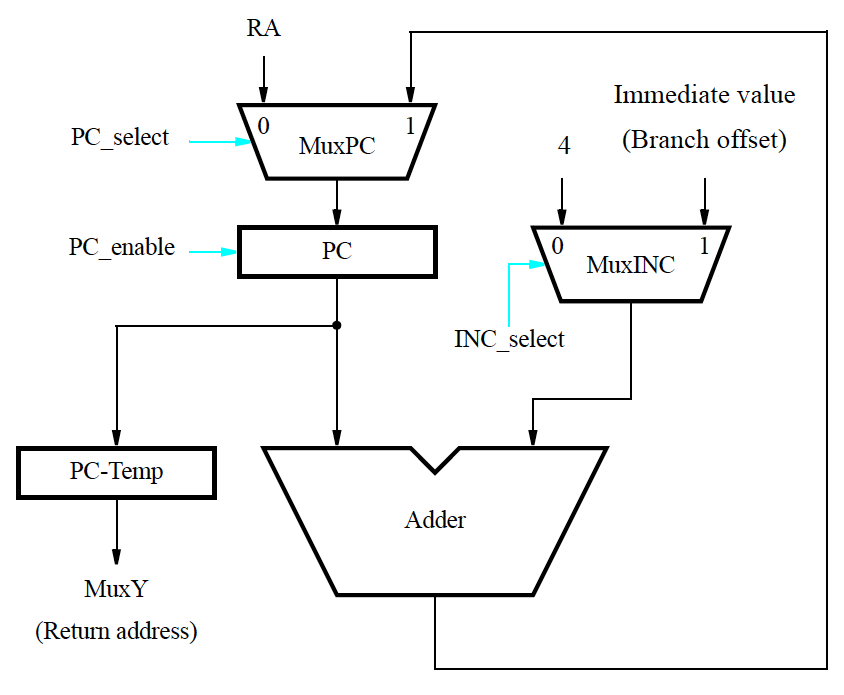 Assume the Immediate block extends the 26-bit immediate value in the instruction to 32-bits Immediate Value (address of the called routine).

If Fetch and Decode stages remain unchanged, we must do the following operations in the remaining stages:
PC-Temp = PC, 
PC = Immediate Value
Link-Reg = PC-Temp

We will discuss why these operations cannot be completed in the given datapath and consider solutions to the problem.
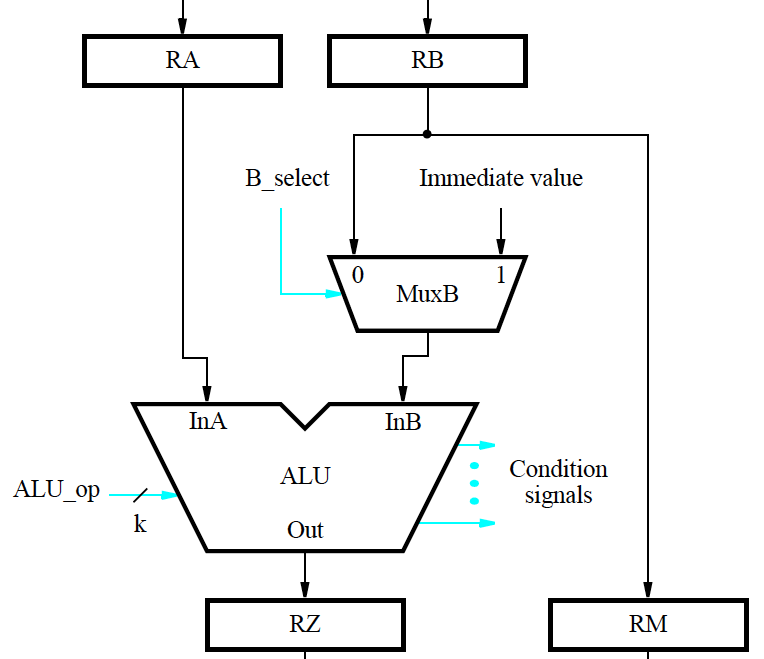 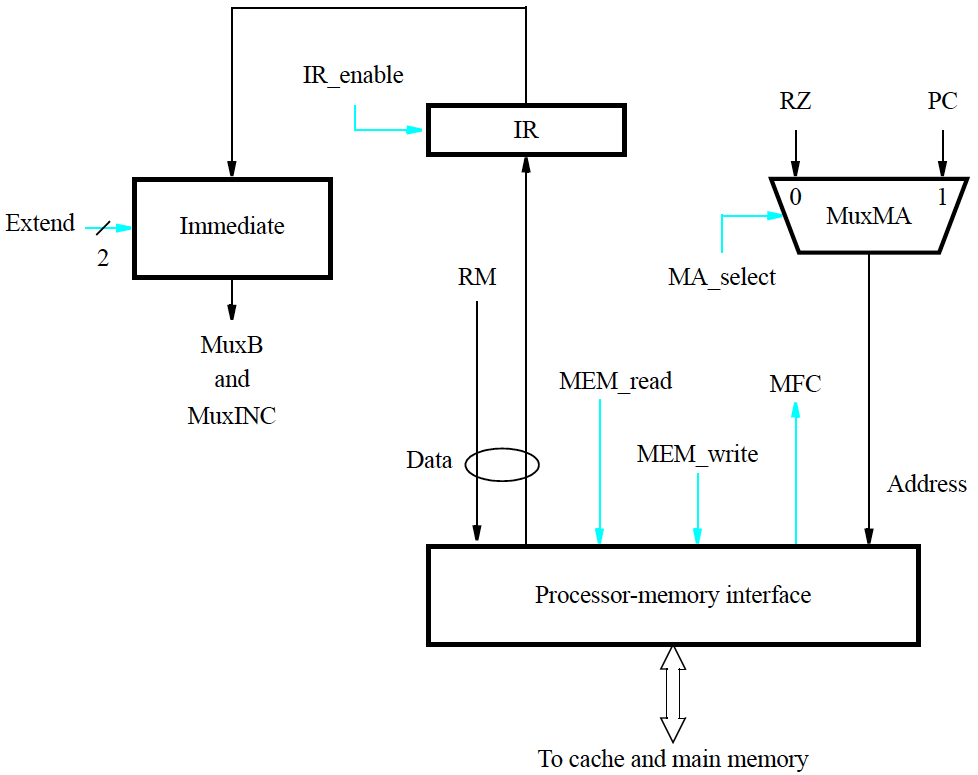 Must change datapath for absolute calls
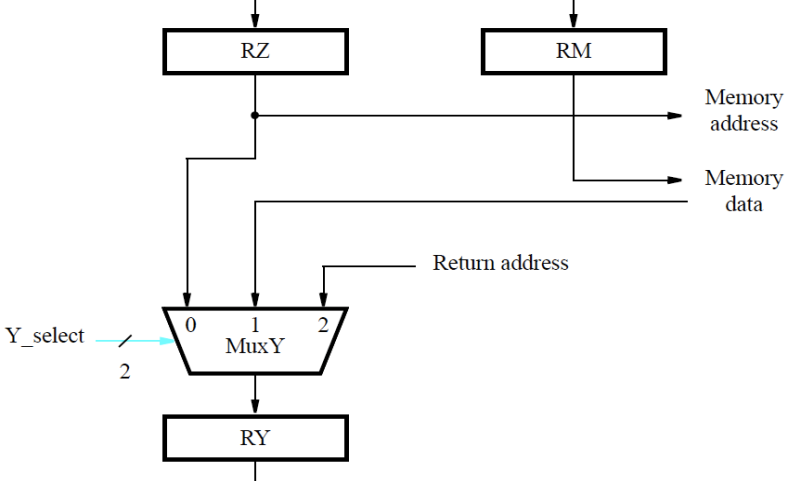 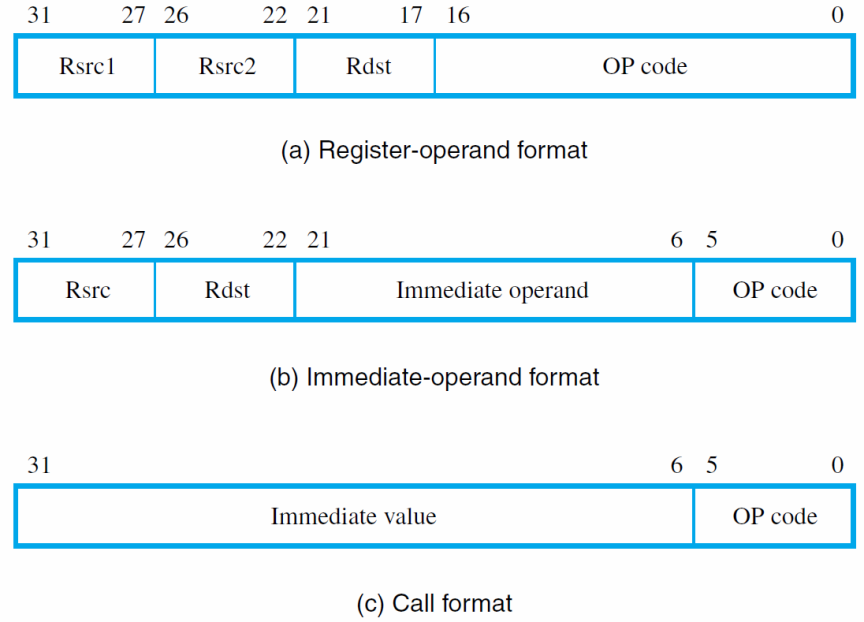 11
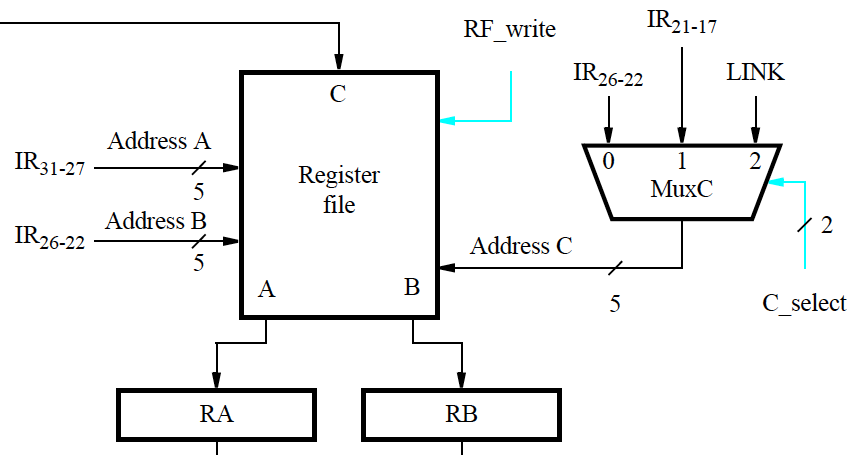 Stages 2-5: Call Inst.
Solution 1
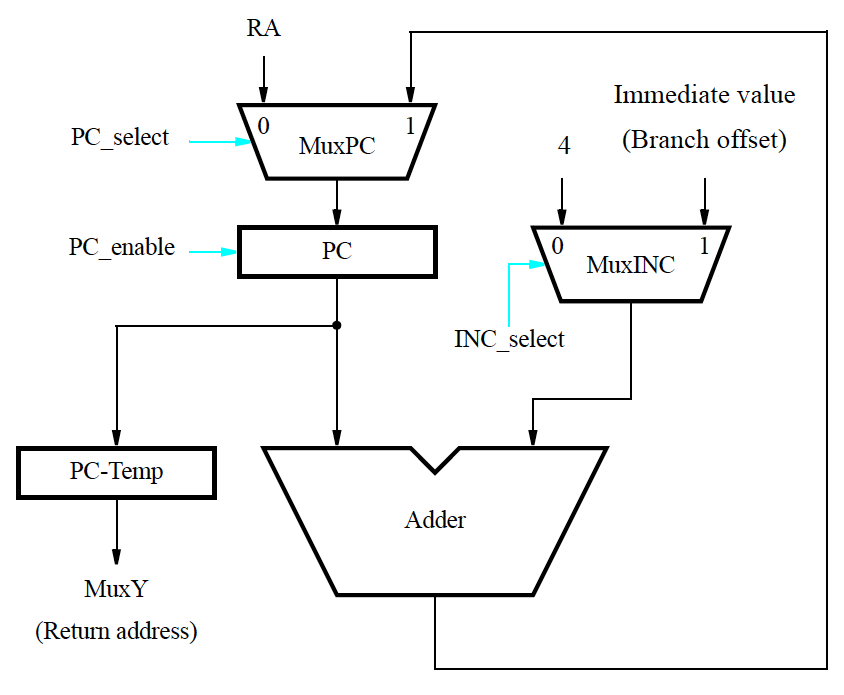 Fetch
Decode
PC-Temp=PC,
       PC=Immediate value
RY=PC-Temp
Register-LINK=RY

This solution requires modifying data path to allow Immediate value to be loaded in PC in Step 3. This can be done by including a third input to MuxPC from Immediate value.
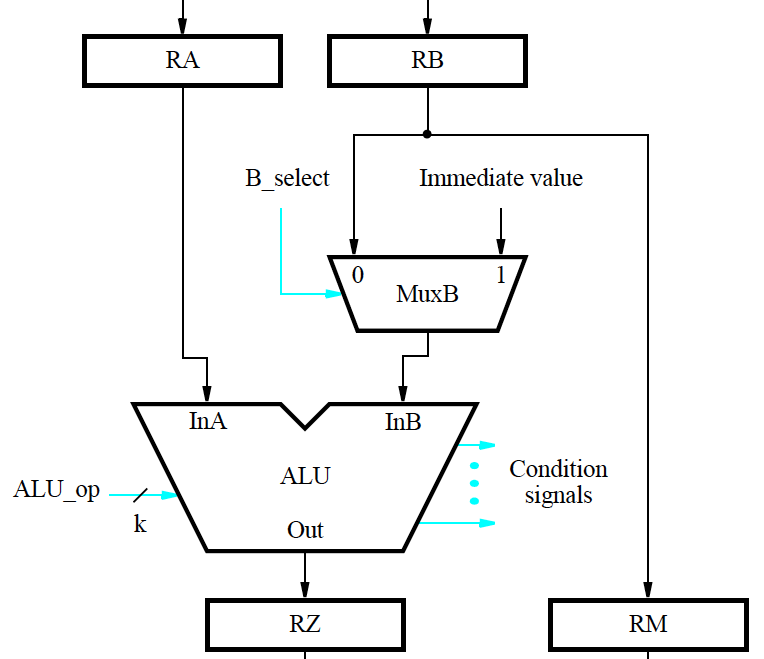 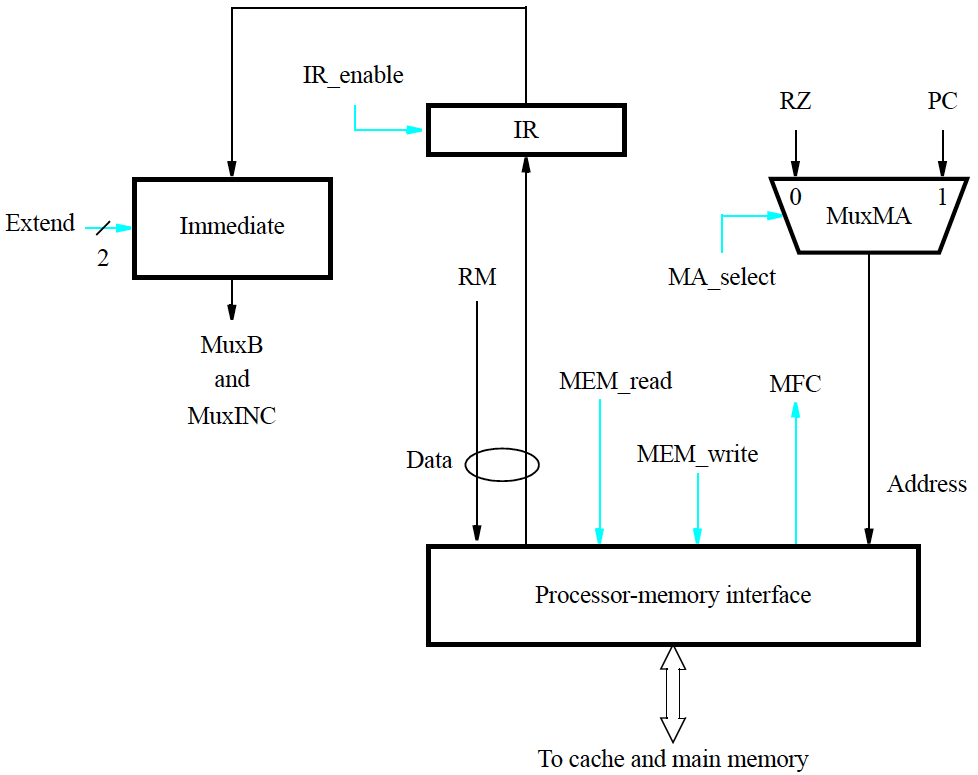 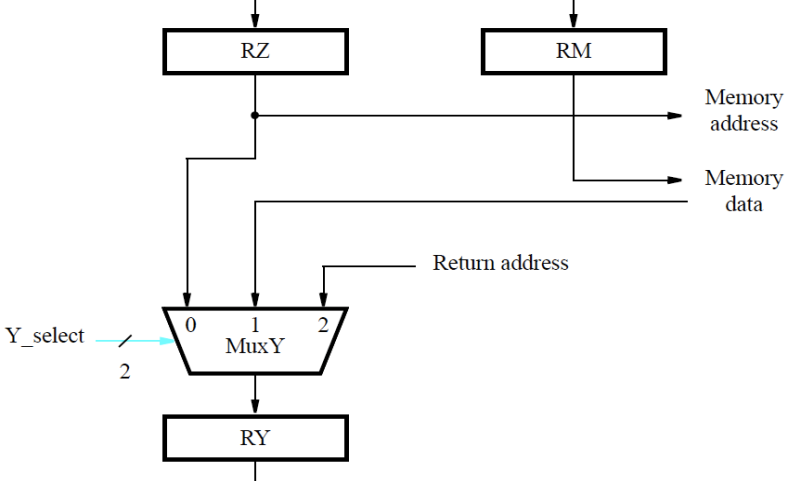 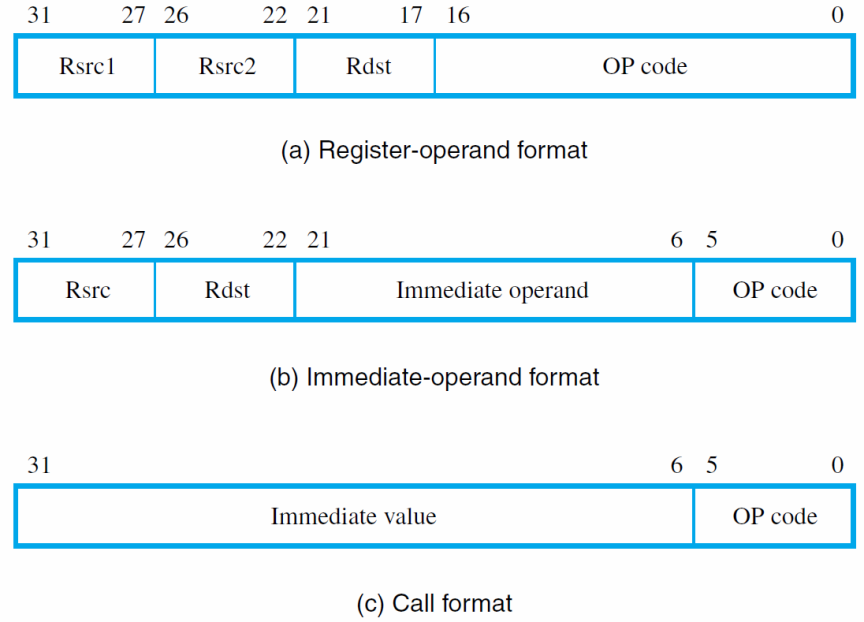 12
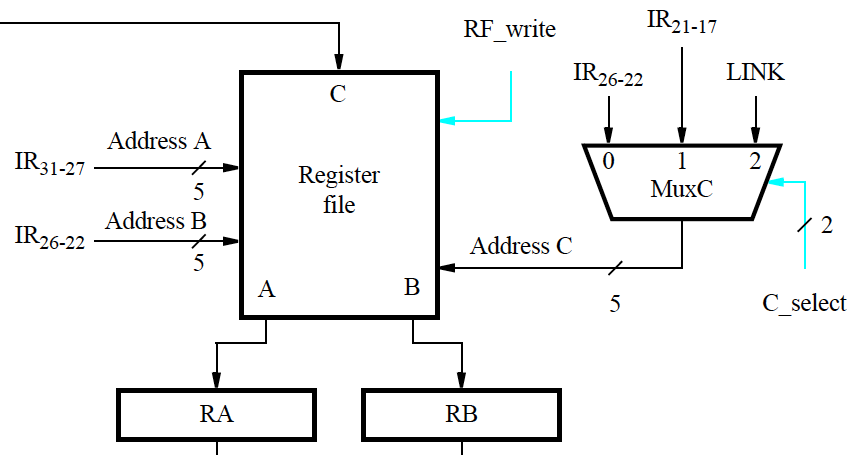 Stages 2-5: Call Inst.
Solution 2
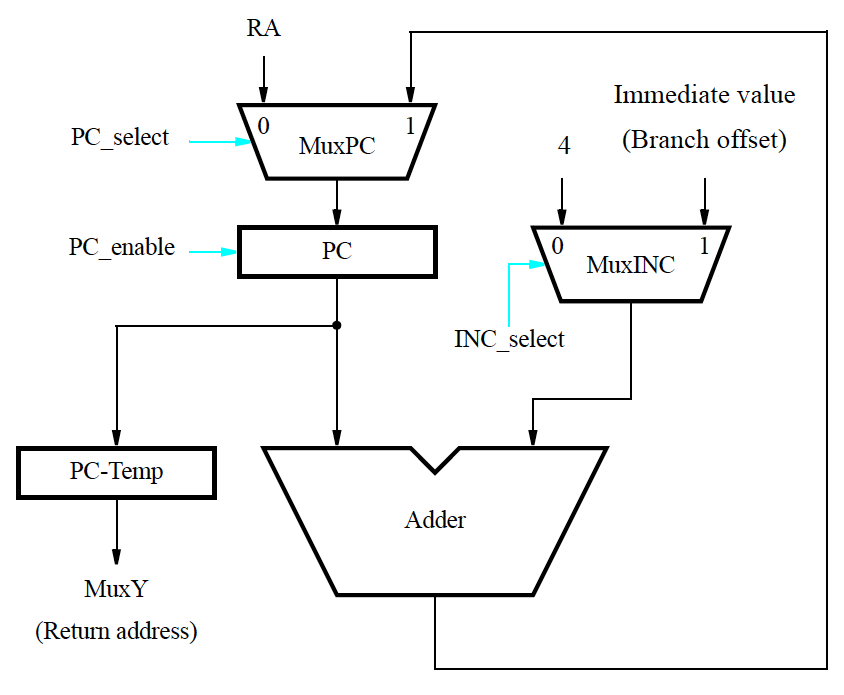 Fetch
Decode, RA = Immediate value
PC-Temp=PC, PC=RA
RY=PC-Temp
Register-LINK=RY

This solution also requires modifying the data path for Step 2: introduce a mux at the input of RA to allow Immediate value to be loaded to RA.
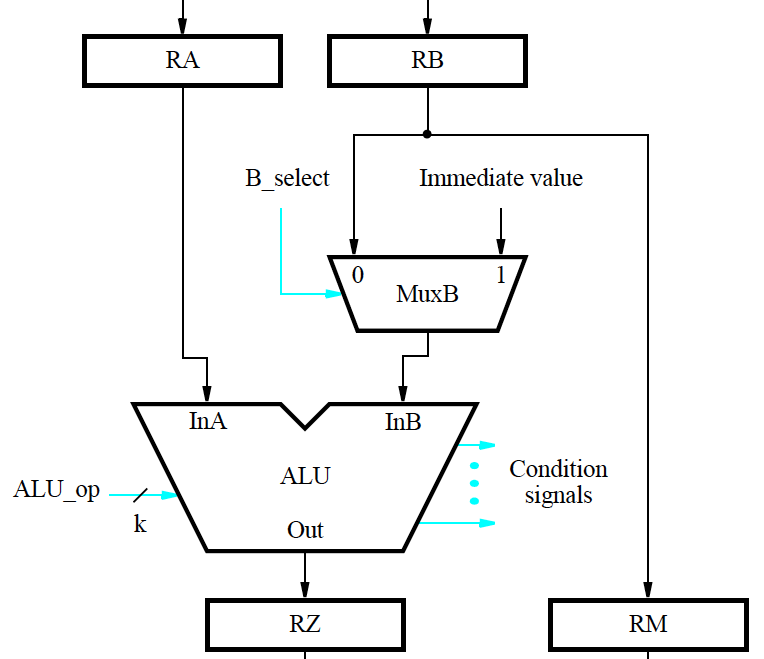 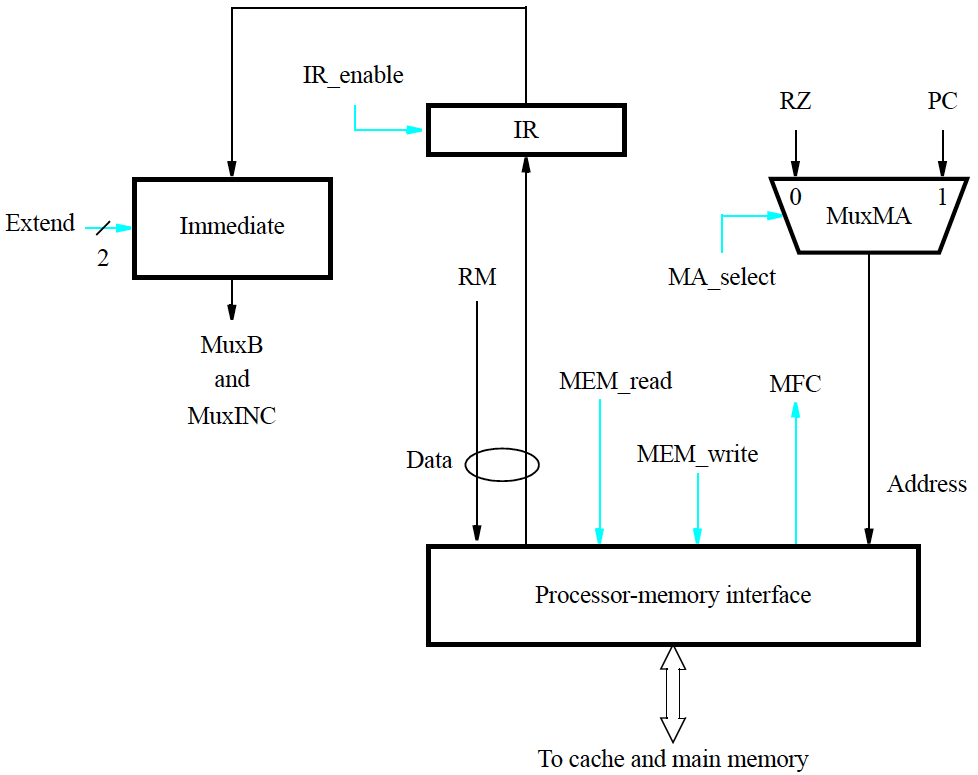 Q: Which solution is better?

A: Most likely, Solution 1 because it does not extra delay in the Register File to RA path that is used by most instructions.
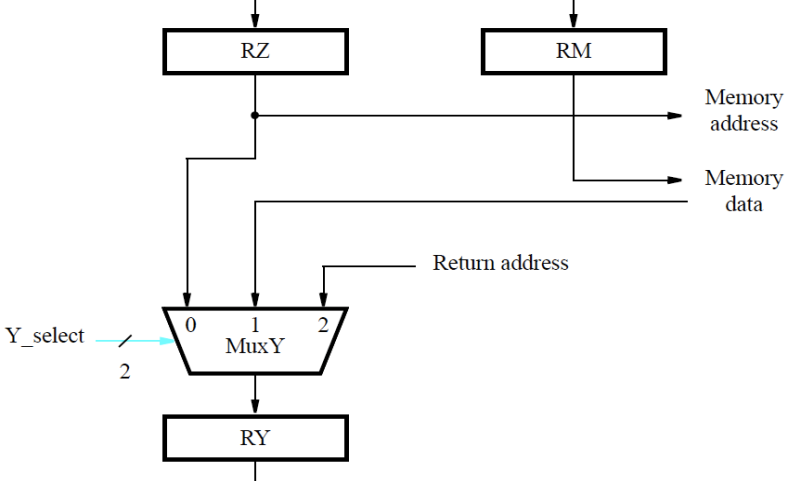 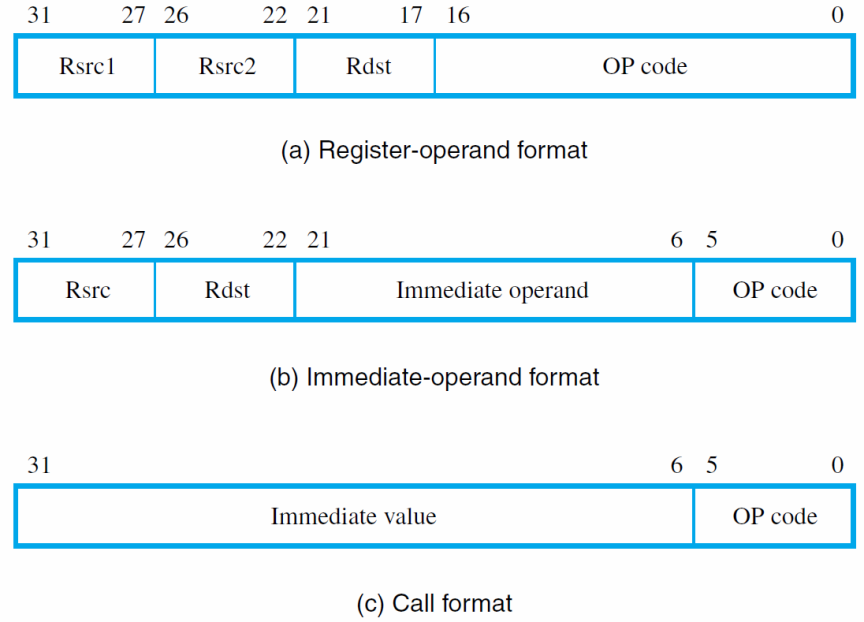 13
In-class Exercise
Clock Cycle
14
What is the delay in each stage?
Component delays
Control – 100ps 
Mem – 350ps
Add – 100ps
Mux – 30ps
ALU – 120ps
Reg File – 200ps
Sign-extend – 20ps
Reg (write) – 10ps
Reg (read) – 0 ps
Fetch
R-format
Load/store
Unconditional PC-relative branch
Conditional PC-relative branch
15
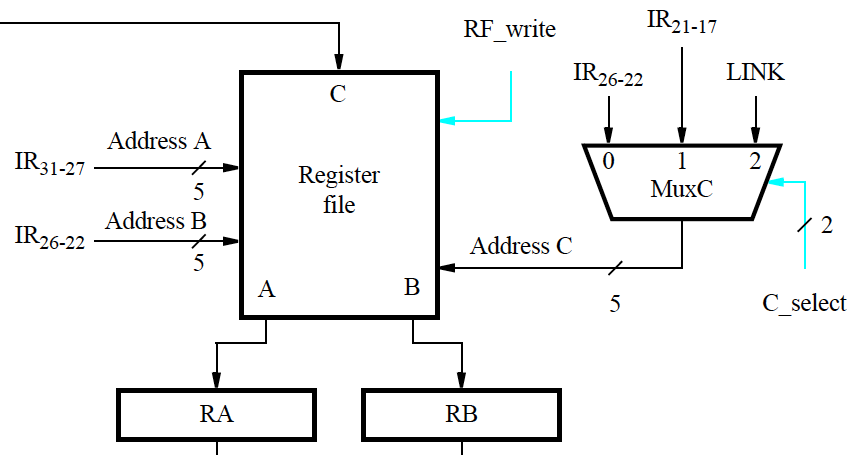 Datapath + Control
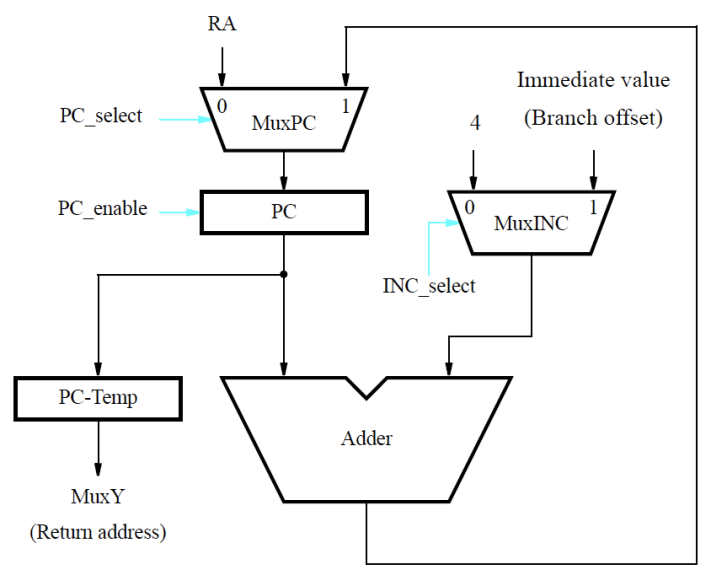 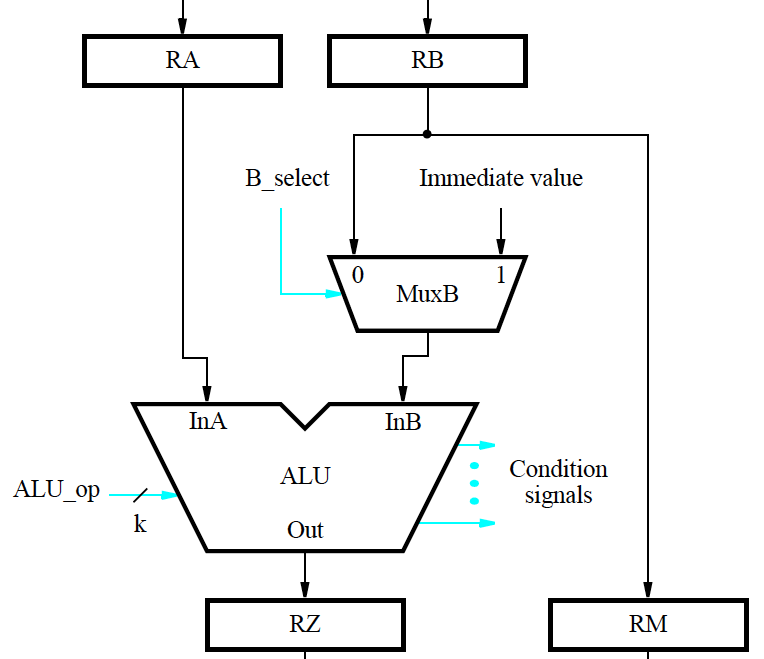 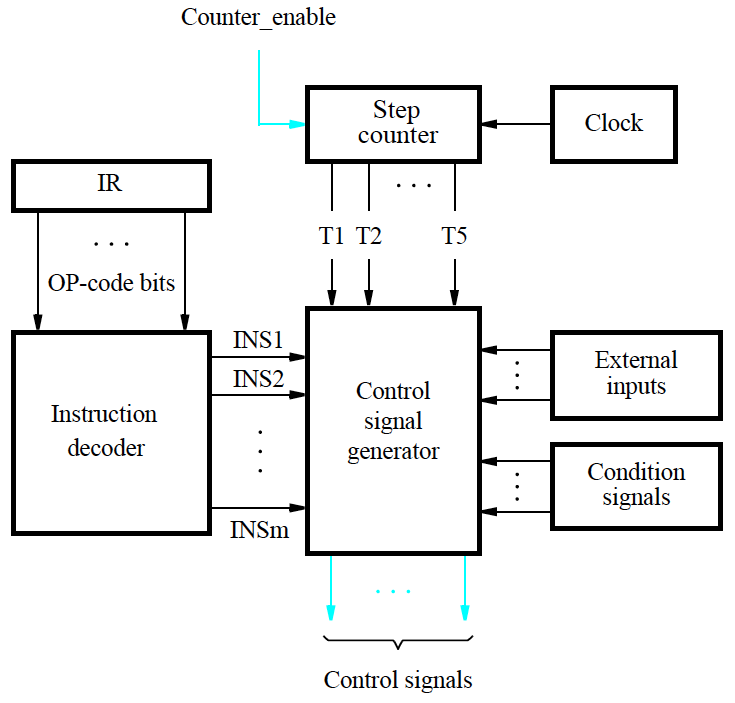 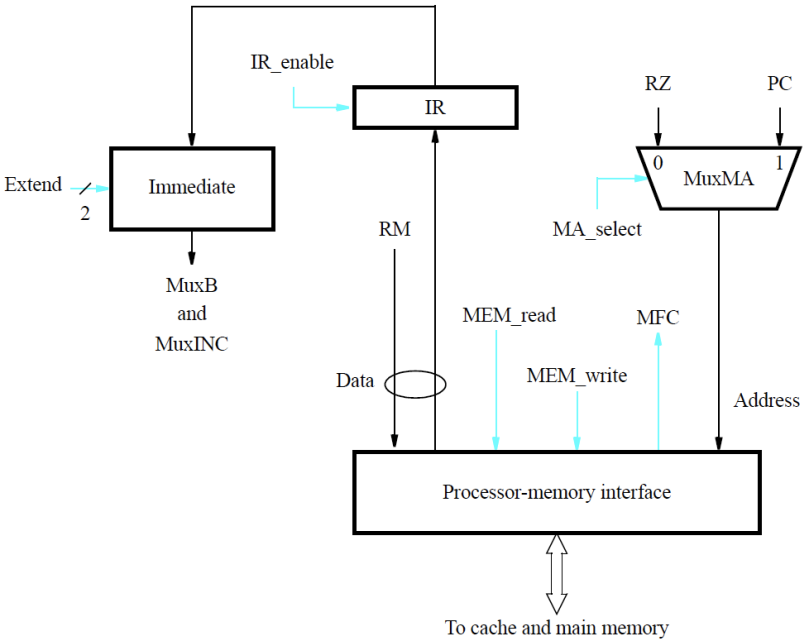 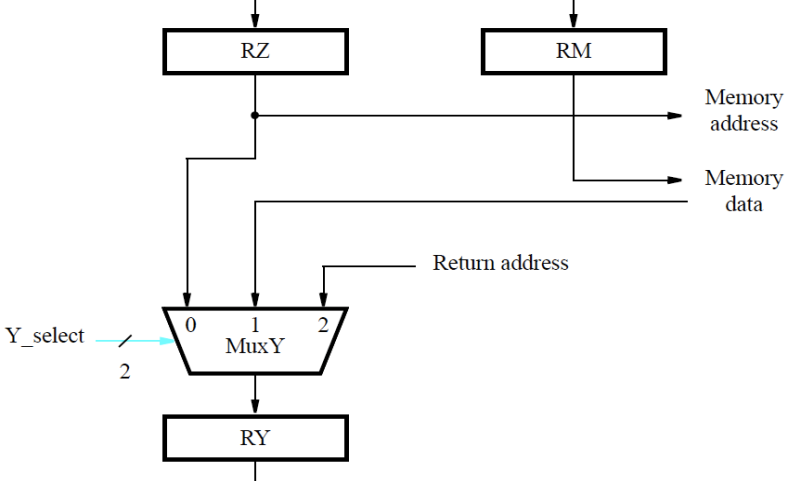 16
17
18
19
Hardwired generation of control signals
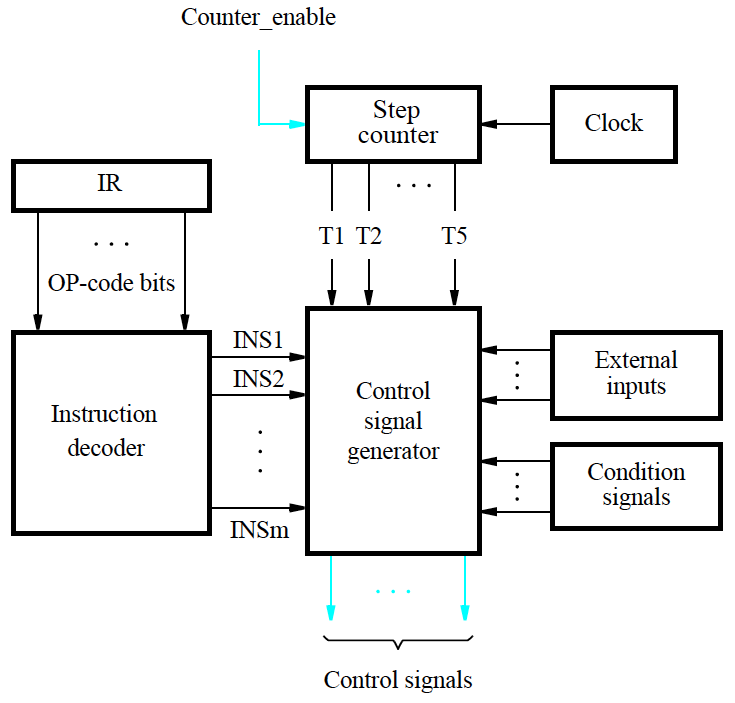 20
Step Counter FSM Description
Stage time determined by the longest stage delay.
For all but Stage-4 time, the processor design can determine the longest stage delay by analysis of inter-stage logic.
The time for the Memory stage for memory instructions (load and store), depends on the time to complete the requested memory operation 
For maximum flexibility asynchronous communication may be used, i.e. 
create a wait for memory function completion (WMFC) signal, asserted to 1 in Stage 4 if read/write requested; the Memory Unit signals completion by asserting MFC.
Hence the Stage counter is enabled whenever the WFMC is not asserted. Otherwise it is enabled when the memory function complete signal is received.
Counter_enable = WMFC’ + MFC
21
Control Unit Logic – General Principles
Two ways to describe: 
For each instruction determine which control signals must be activated, i.e
	if(Instruction=INSi) then (list of active control signals by stages)
This is like a truth table specification of the control signals, we have considered many examples already.
For each control signal, determine the Boolean condition which captures all the cases under which it is active.
	This is like synthesizing the logic of each control signal 	from the truth-table specification
22
Control Unit Logic: 5-Stage Hardwired Control
Two ways to analyze:
Focus on each instruction and contingency (like interrupt): 
if (Instruction = INSi, and step counter = Tj, and Condition signals = …, and External input = ...) then (list of active signals for the if condition)
This is essentially specifying the truth tables of the control signals and we let a synthesis program figure out the logic for each control signal.
Focus on control signals. For each control signal (or group), write conditions based on instructions (or instruction types), Step counter value (T1 through T5), condition signals (NZVC, MFC, …), and external inputs (interrupt signals) to determine when that particular signal should be activated. (This is harder to do)
23
Example (Hardwired Control)
Describe the conditions under which C_select will be active to specify destination register?
Consider the three cases for C_select = 0, 1, and 2.
IR21-17 for Register-operand instructions
IR26-22 for Immediate-operand instructions
LINK for Call type of instructions.
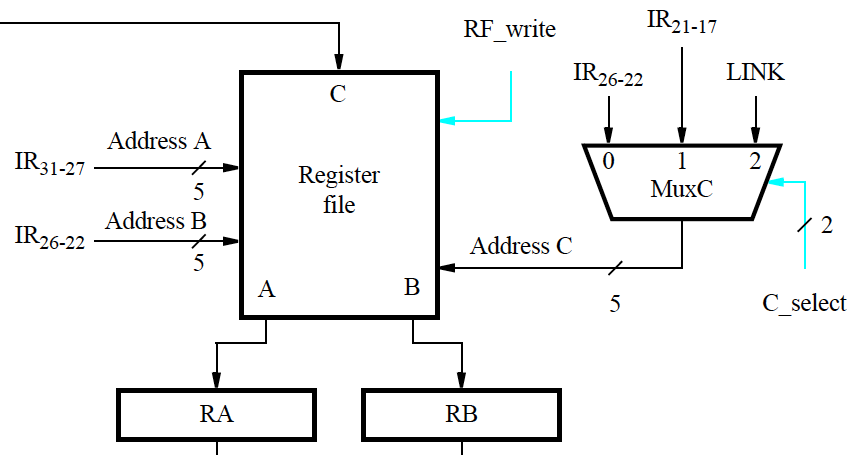 For reference the instruction formats
are reproduced on the next slide.
24
[Speaker Notes: C_select is 0 for all immediate instructions, 1 for all computational instructions with both operands in registers, and 2 for all link instructions.]
Instruction Formats (Chapter 5 Processor)
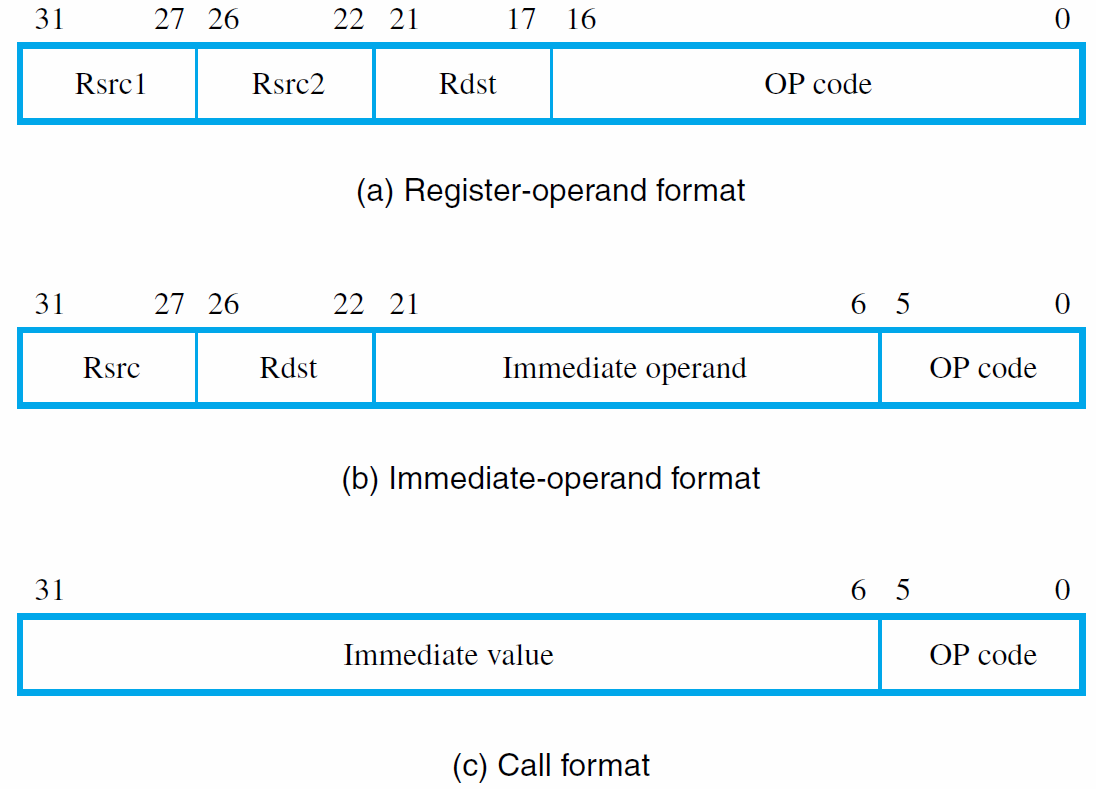 Fig. 5.12
25
Reading Assignment
Review all the solved problems in Section 5.9 that include several other examples of datapath and control logic design.
26
In-class Exercise
Control Implementation
27
Control Implementation
Divide into two parts
ALU Control
The rest
28
ALU
G
F,G
A
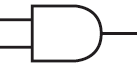 AND
00
B
A
ALU
R
OR
B
01
R
F
C
MUX
A
ADD/
SUB
Basic
ALU
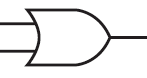 10
A
B
B
C
29
Control Design
Based on the following ISA
R-type (add, sub, or, and), lw, sw
R-Type
D-Type
30
ALU Control
Based on the following ISA
R-type (add, sub, or, and), lw, sw
31
ALU Control
32
ALU Control
33
ALU Control
G0
34
ALU Control
G0
35
ALU Control
G1
36
ALU Control
G1
37
ALU Control
F
38
ALU Control
F
39
ALU Control
opx (2-0)
opx0
opx2
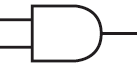 G0
G1
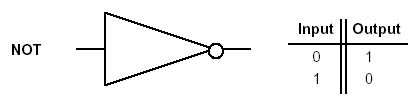 opx1
op (3-0)
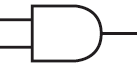 F
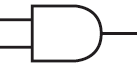 op2
40
Control Design (limited edition)
Limited to
Stages 3,4,5
R-type (add, sub, or, and), lw, sw
Control signals on ALU path and Proc-Mem interface path (PC path omitted)
Immediate control
00 – sign-extend 7-bit Immediate field (IR18-12)
01 – 0-extend 7-bit immediate field (IR18-12)
10 – sign-extend 16-bit label field (IR19-4)
11 – 0-extend 20-bit Const field (IR23-4)

Inter-stage registers hold value during a stage
41
Control Hardware
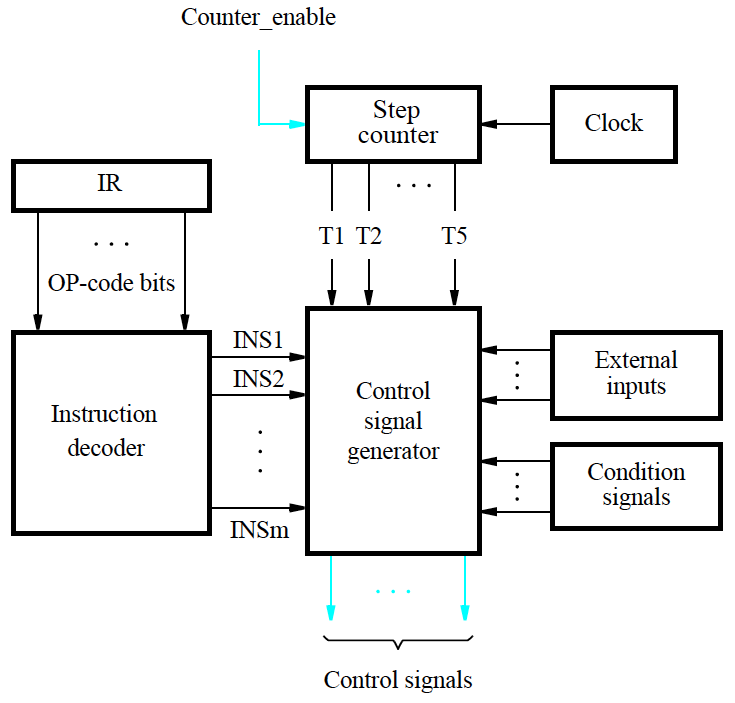 42
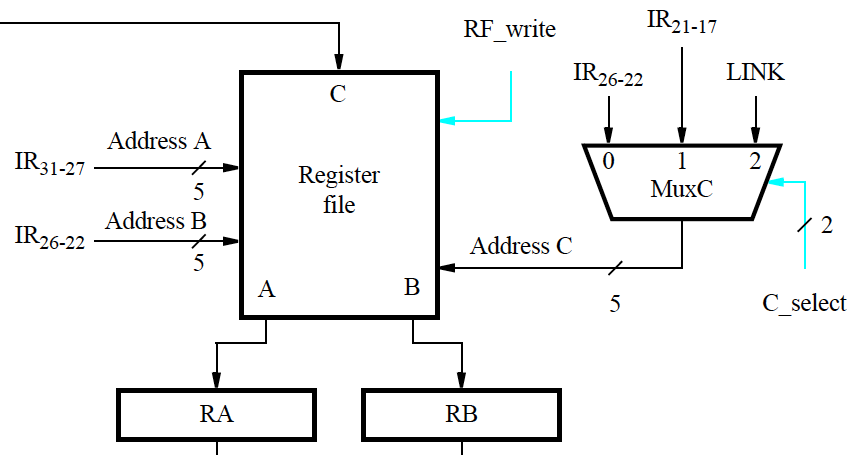 Datapath + Control
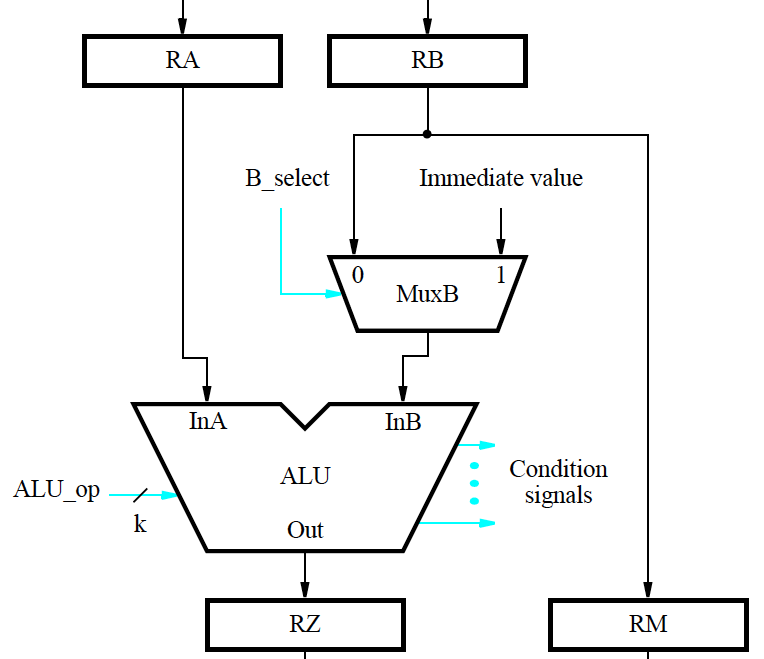 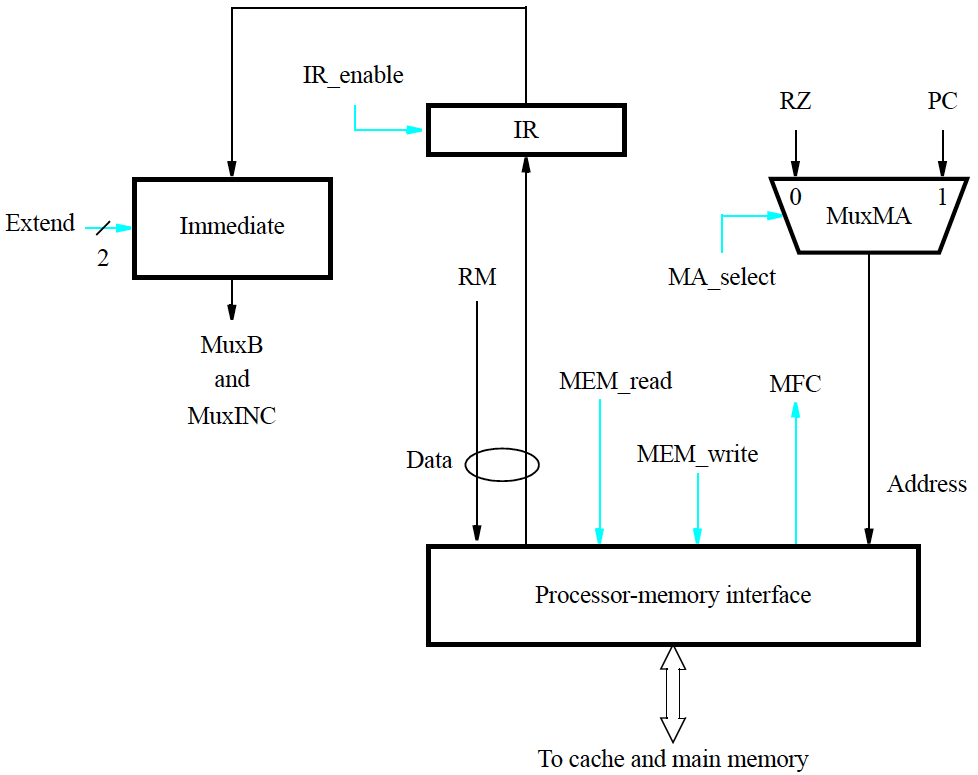 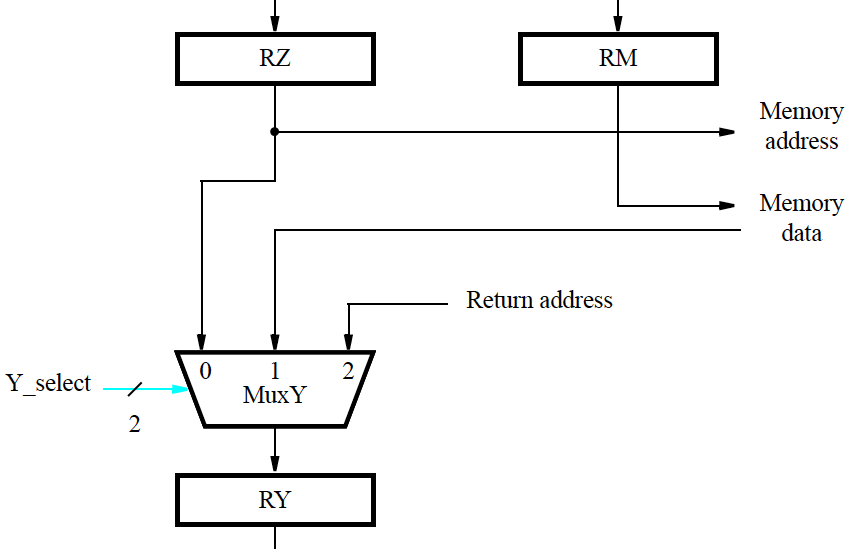 43
Control Design (limited edition)
44
Control Design (limited edition)
45
Control Design (limited edition)
46
Control Design (limited edition)
47
Control Truth Table (LE)
48
0
R(3)
R(4)
R(5)
lw(3)
lw(4)
lw(5)
sw(3)
sw(4)
sw(5)
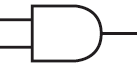 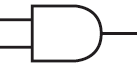 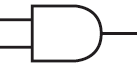 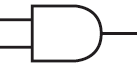 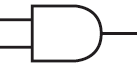 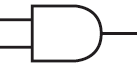 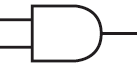 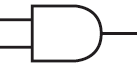 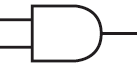 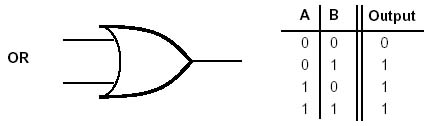 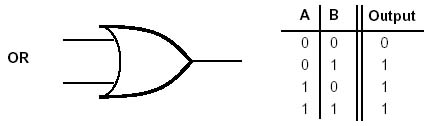 49
ARM – Conditional Execution
50
Conditional Execution in ARM
Most instruction sets only allow branches to be executed conditionally
ARM ISA is described in Appendix D
Several documents on ARM are on BB
Conditional execution of instructions:	
All instructions, including branches, are executed conditionally, based on a 4-bit condition field value in each instruction

Project processor borrows this concept from ARM
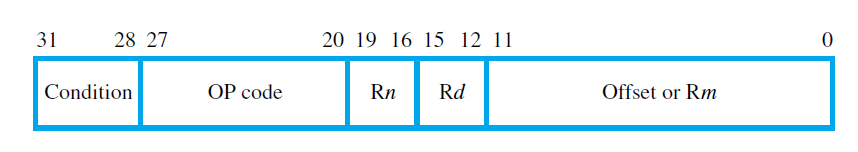 S
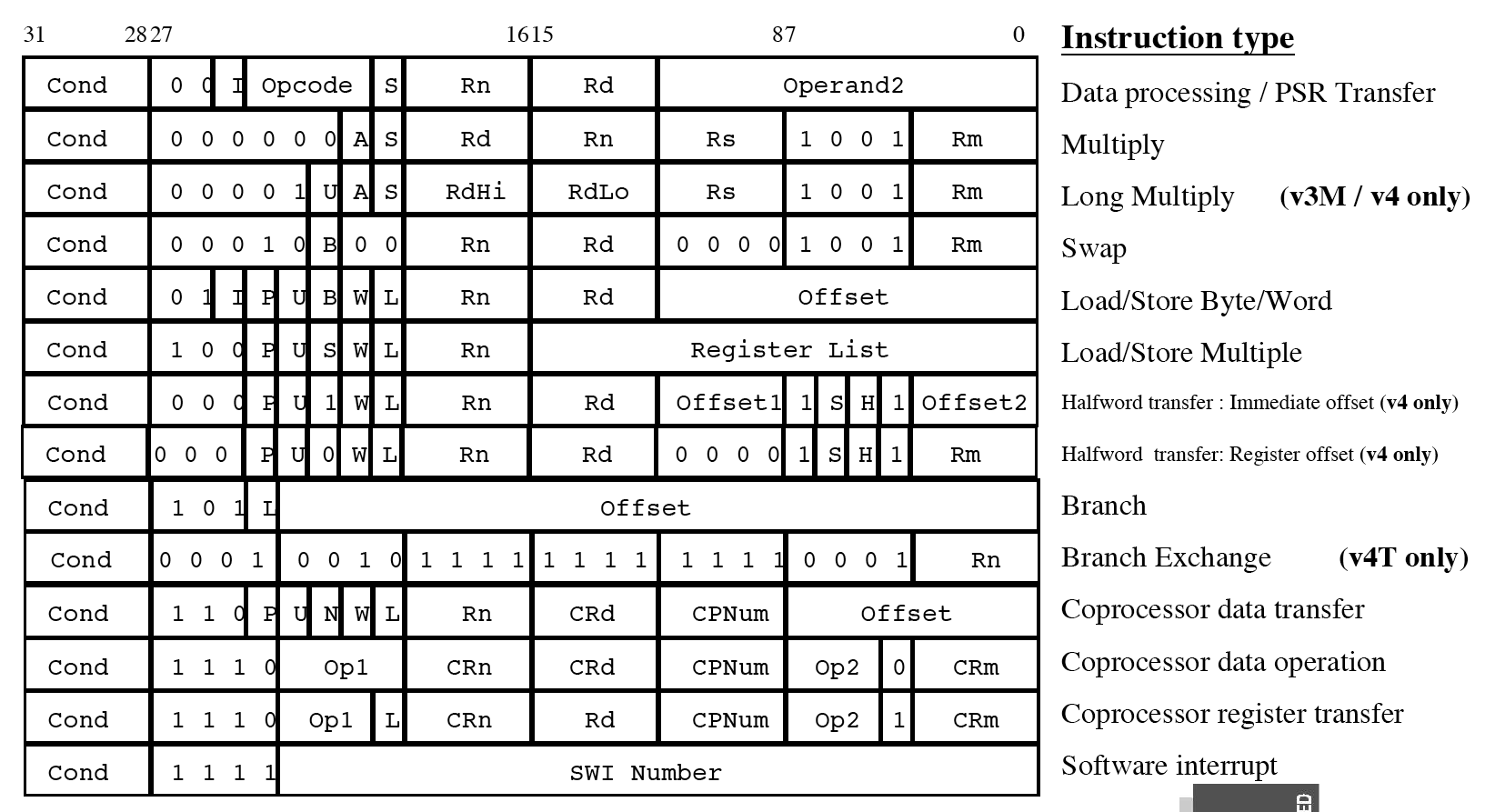 53
Register Structure in ARM
Sixteen 32-bit processor registers, labeled	R0 through R15
Register R15 is the program counter (PC)
Registers R13 and R14 have dedicated uses	related to subroutine and processor	stack management
A current program status register (CPSR) holds the condition code flags (N, Z, C, V), two interrupt-disable bits, and five processor mode bits
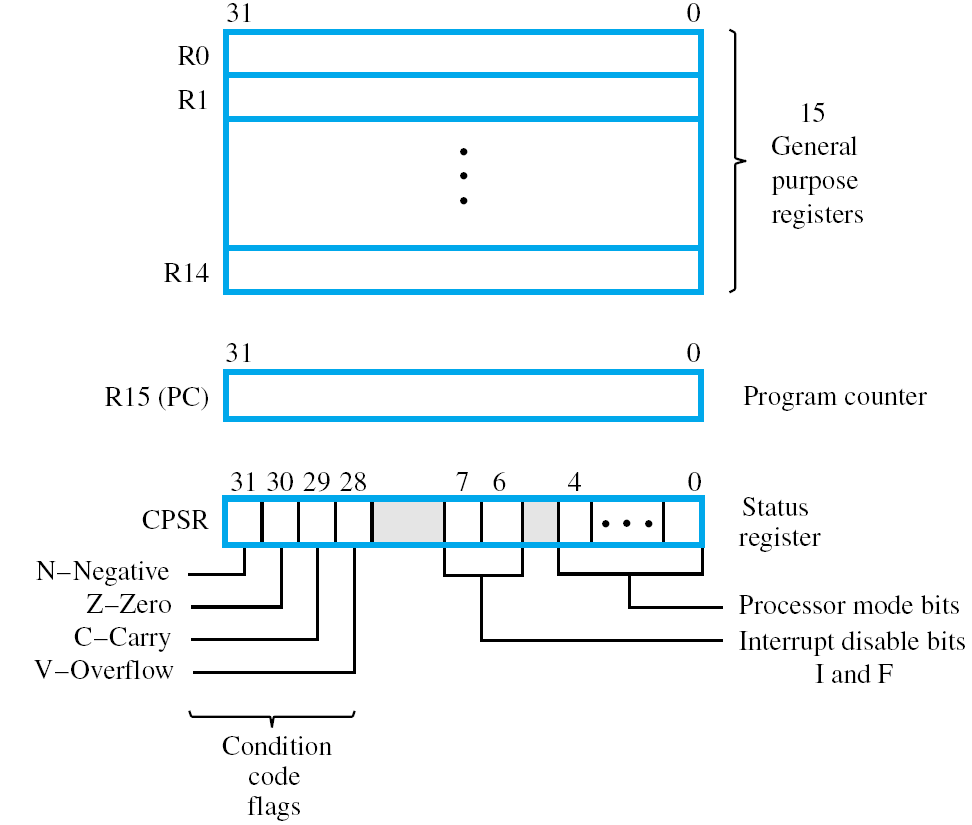 Conditional Instructions
Instruction behavior changes based on the status of the condition flags
Different (15) types of instructions can be generated from a single instruction with the use of conditions
By reusing the condition evaluation hardware, ARM effectively increases number of instructions.
All instructions contain a condition field which determines whether the CPU will execute them.
Non-executed instructions soak up 1 cycle.
Still have to complete cycle so as to allow fetching and decoding of following instructions.
Conditional Instructions
Branch:	B{condition}    LOCATIONbranches to LOCATION if the settings of thecondition code flags satisfy  {condition}	BEQ	  LOCATIONbranches if Z  1
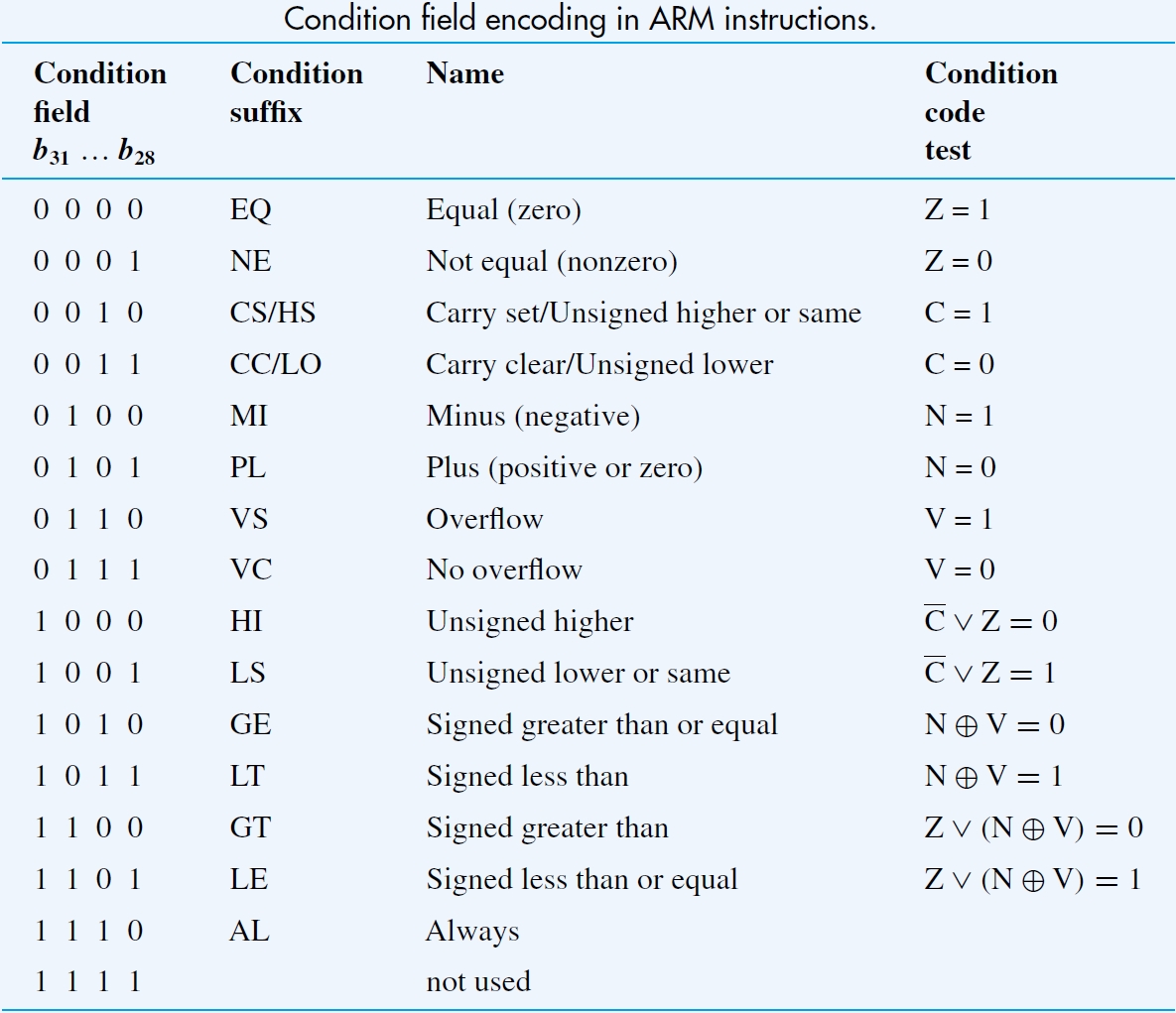 Condition Flags
Each instruction checks the CPSR register to see if the instruction conditions match CPSR conditions
e.g. ADDEQ r0,r1,r2 
If zero flag set then… r0 = r1 + r2
Check CPSR
If Z==1, execute
Else, nop
e.g., ADD r0, r1, r2 
= ADDAL r0, r2, r2 
Always execute, no need to check CPSR
59
Condition Flags
How is CPSR set?
S field
Compare instructions
60
Condition Flags (S Field)
By default, data processing operations do not affect the condition flags (apart from the comparisons where this is the only effect)
E.g., ADD ro, r1, r2
Does NOT affect CPSR (condition signals are still generated by ALU but to no effect)
To cause the condition flags to be updated, the S bit of the instruction needs to be set by postfixing the instruction (and any condition code) with an “S”.
e.g., ADDS r0,r1,r2 
Perform r0 = r1 + r2 and set flags based on the result
61
Condition Flags (Compare)
The only effect of the comparisons is to
UPDATE THE CONDITION FLAGS
No need to set S bit.
Operations in ARM:
CMP operand1 - operand2, but result not written
CMN operand1 + operand2, but result not written
TST operand1 AND operand2, but result not written
TEQ operand1 EOR operand2, but result not written
Syntax:
<Operation>{<cond>} Rn, Operand2
Examples:
CMP r0, r1
TSTEQ r2, #5
62
Typical ARM Instruction
<Operation>{<cond>}{S} Rd, Rn, Operand2
Lack of <cond>  AL
Lack of S  S=0
63
Example
MOVS ro, r1
MOVEQS r0, r2
MOVEQ r0, r3

1st instruction
Moves r1 to r0 unconditionally 
Sets the condition flags
Z flag is set if r1=0
2nd instruction
Executed only if Z=1 (r1=0)
Moves r2 to r0
Sets the condition flags
Z flag is set if r2=0
3rd instruction
Executed only if Z=1 (r2=0)
Moves r3 to r0
Condition flags are not set
3rd instruction is executed only if r1=0 and r2=0
64
Summary
Covered main concepts of designing a basic processor in class.
Some real features of modern processors not yet covered: pipelining, floating point, memory hierarchy, multi-core processors (aka chip multiprocessors or CMPs).
Some of these will be covered in the coming weeks.
65